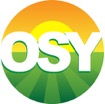 Technical Support Team Meeting
February 25-26, 2020
San Diego, CA
www.osymigrant.org
GOSOSY Member States
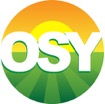 Nebraska
New Hampshire
New Jersey
New York
North Carolina
Pennsylvania
South Carolina
Tennessee
Vermont
Alabama
Georgia
Illinois
Iowa
Kansas
Kentucky
Massachusetts
Mississippi
www.osymigrant.org
GOSOSY Partner States
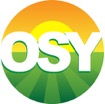 Alaska
Arkansas
California
Colorado
Idaho
Maryland
Minnesota
Missouri
Montana
Oregon
Washington
Wisconsin
www.osymigrant.org
Technical Support Team
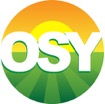 Work Norms
Be fully committed to the work and demonstrate this commitment by meeting agreed upon deadlines, participating/attending meetings and calls until outcomes/goals are fully met.
Leave each meeting with tangible products/achievements synthesizing our meeting outcomes.
Use included reflection time to promote spontaneous, creative discussion.
Expectations
Membership
State Director expectations
Requirements
2-3 meetings per year
Conference calls
Work assignments
Team Lead meeting 
Collaboration and coordination across groups
www.osymigrant.org
Welcome and Introductions
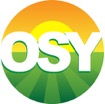 Welcome and Introductions
www.osymigrant.org
Agenda
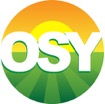 Day 1: 8:30 am
Welcome and Introductions
GOSOSY Updates
GOSOSY Training
Working with Students with Limited Formal Schooling
Goal Setting/Learning Plans and Portability Discussion
OSY Engagement and Relationship Building
Preparing for the College Years Discussion and Feedback
LUNCH ON YOUR OWN
Work Group Assignments 
Work Group Meetings
Reconvene after work group meetings
Interstate Collaboration: IRRC and What’s New
Website Redesign
www.osymigrant.org
GOSOSY Updates
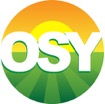 Year 4 Successes
SST Meeting and ADM
CIG Webinar for Interested States
GOSOSY Web Blasts: In the Field
Website Survey and Website Google Analytics
Website redesign
NASDME Proposals
www.osymigrant.org
GOSOSY Year 4 Successes
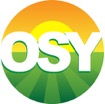 GOSOSY materials and strategies were implemented in all 18 consortium states with over 2,400 out-of-school youth (OSY).
·         88% of OSY scored 80% or higher on curriculum-based assessments.
·         86% of OSY with a learning plan met target goals on their plans.
·         276 OSY participated successfully in goal-setting workshops.
·         Over 200 staff received intensive training in materials.
·         81% of staff surveyed reported using materials and strategies from trainings.
·         All states collaborated with other agencies and organizations to provide services.
·         States adopted an average of over 15 products and materials from GOSOSY.
·         MEP staff in all 18 States used Dissemination Event training materials and products.
www.osymigrant.org
State Steering Team Meeting
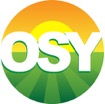 Goal Setting and OSY Learning Plans
Professional Development
Personal Wellness
Interstate Collaboration
State responsibilities for Year 5
Evaluation data collection
New CIG direction planning and discussion 
Discussion of SST and TST protocols 
Future meeting dates
March 2 6:00- 9:00 pm
Agenda
Welcome and Introductions (Doug Boline)
Overview of agenda and expectations for meeting
Discussion of TST Work Groups tasks, processes, and outcomes
OSY Engagement and Relationship Building
Curriculum and Material Development
www.osymigrant.org
CIG Webinar 
for Interested States
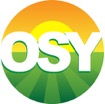 States present: Arizona, Colorado, Ohio, Oklahoma, Michigan, Missouri, New Mexico, (and New York)
Confirmed: New Mexico
Other possible interested states: Indiana, Louisiana, Maine, and Washington 

Others?
www.osymigrant.org
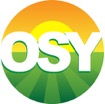 GOSOSY Email Blasts
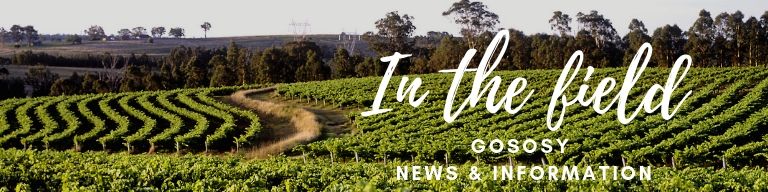 Since June 2019
Seven (7) editions sent
230 connections 
Using Constant Contact
Highlighting new materials, success stories, website resources, etc.
www.osymigrant.org
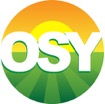 Google Analytics – GOSOSY Year 5
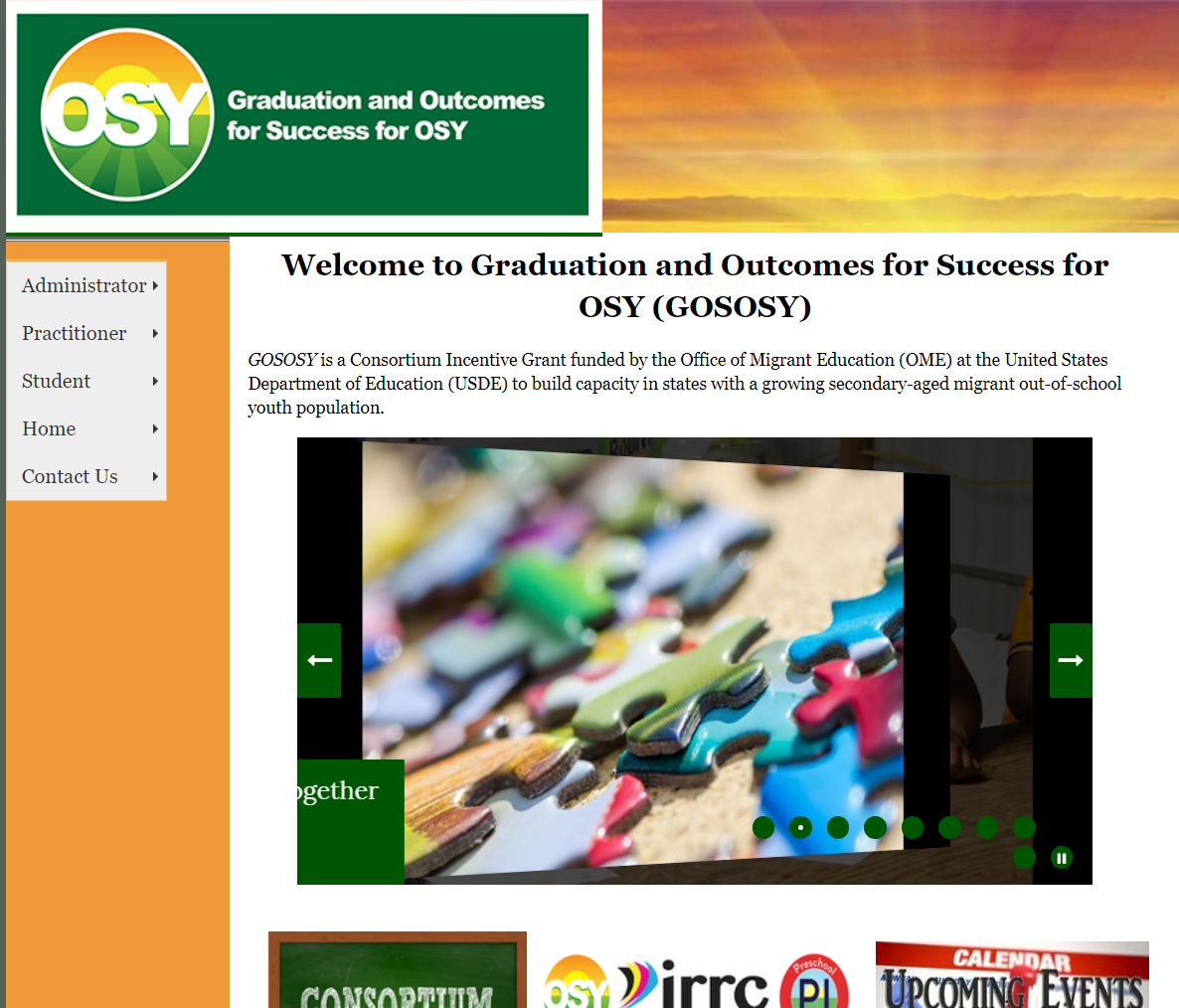 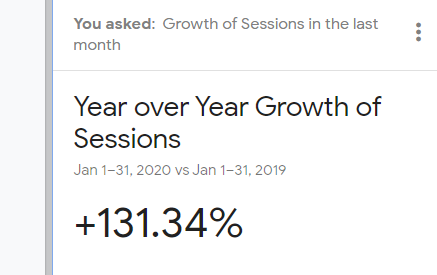 www.osymigrant.org
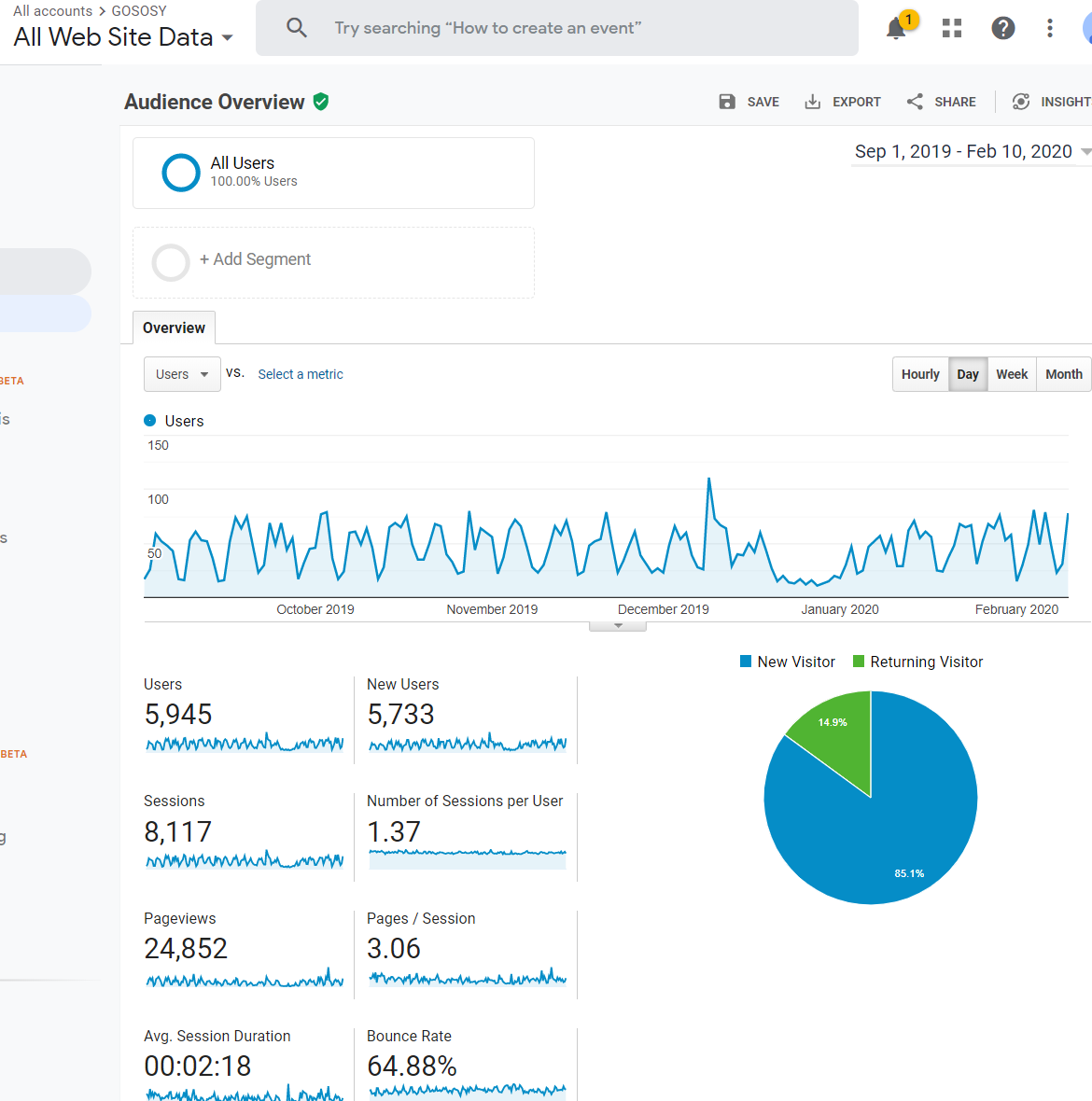 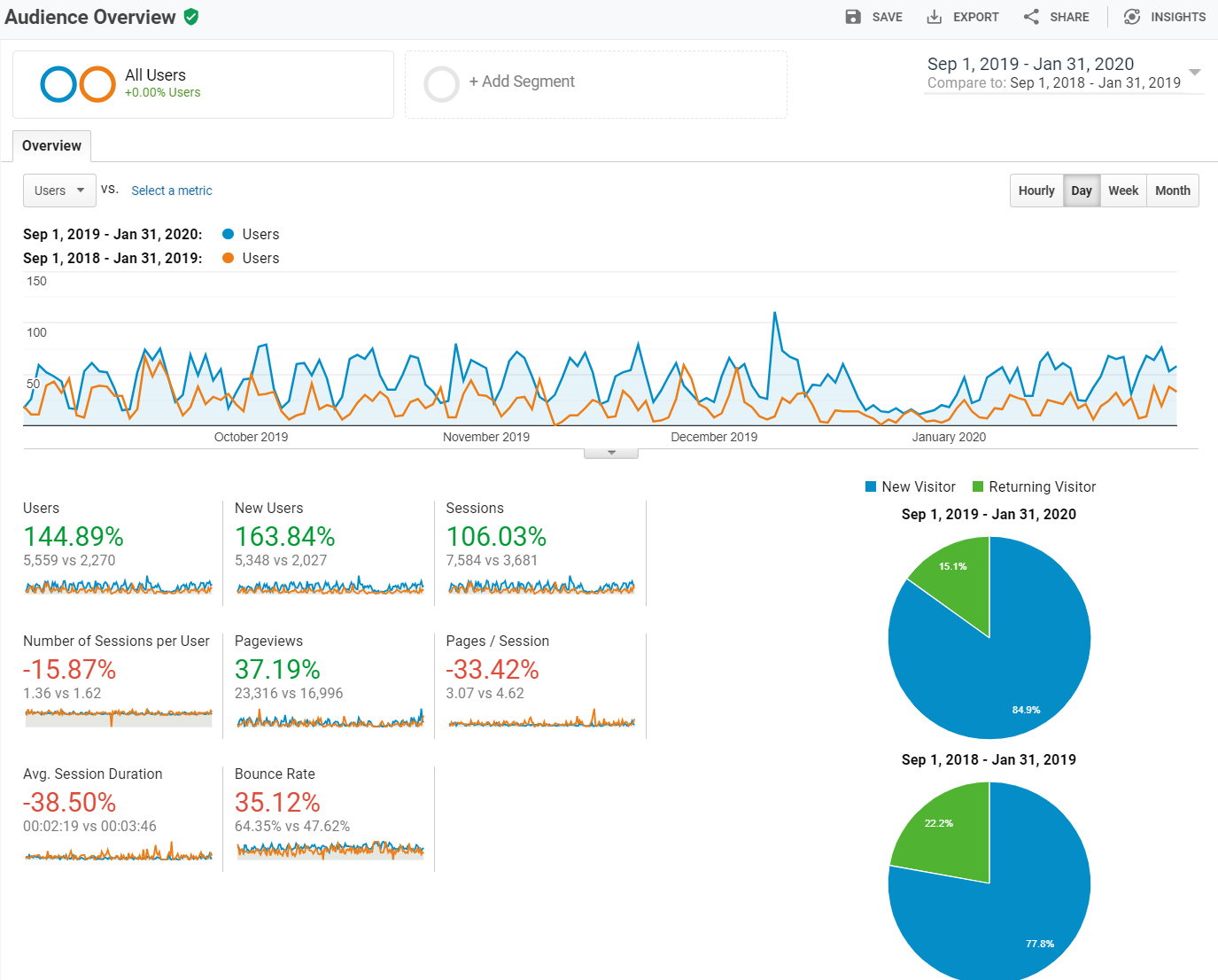 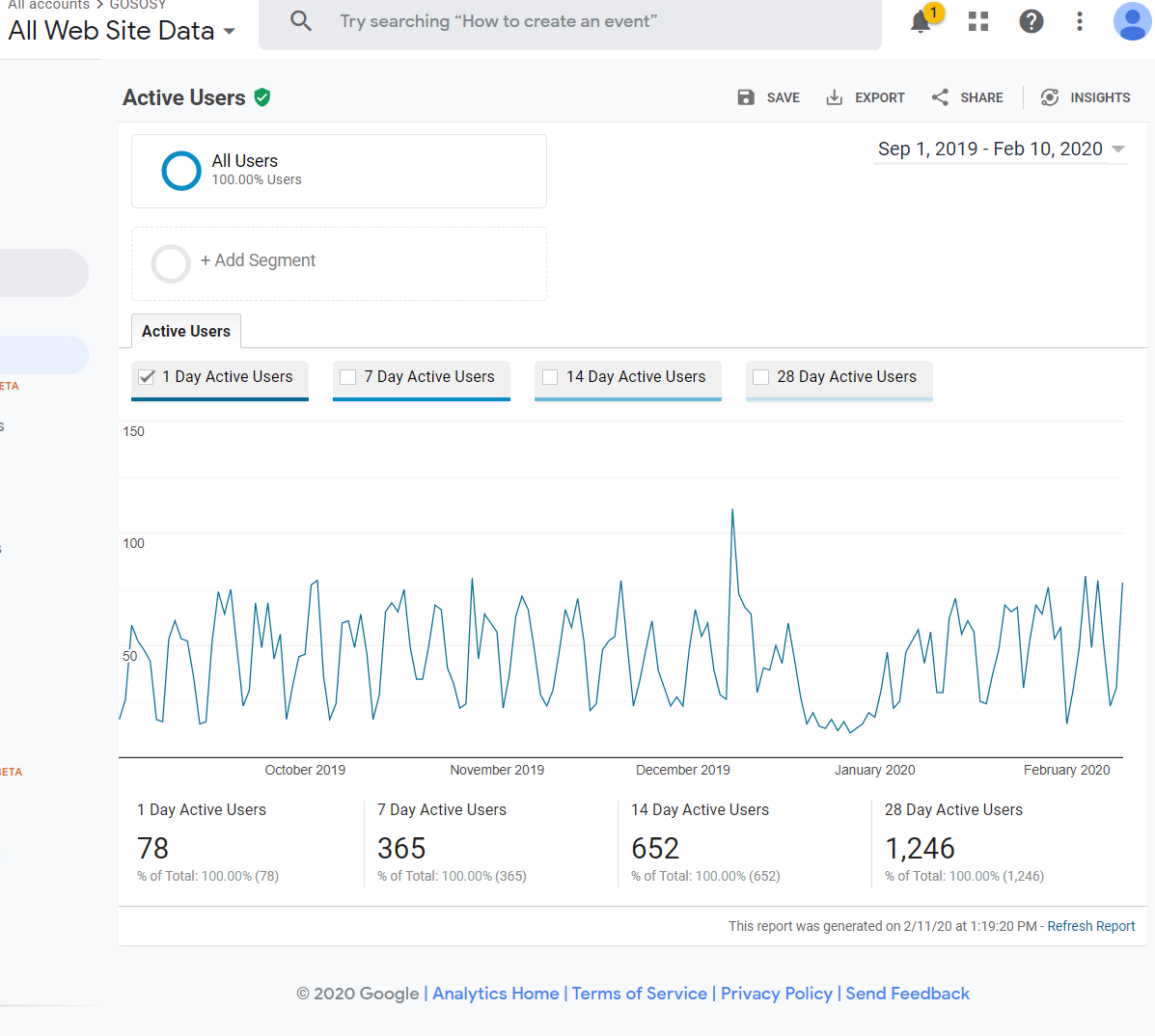 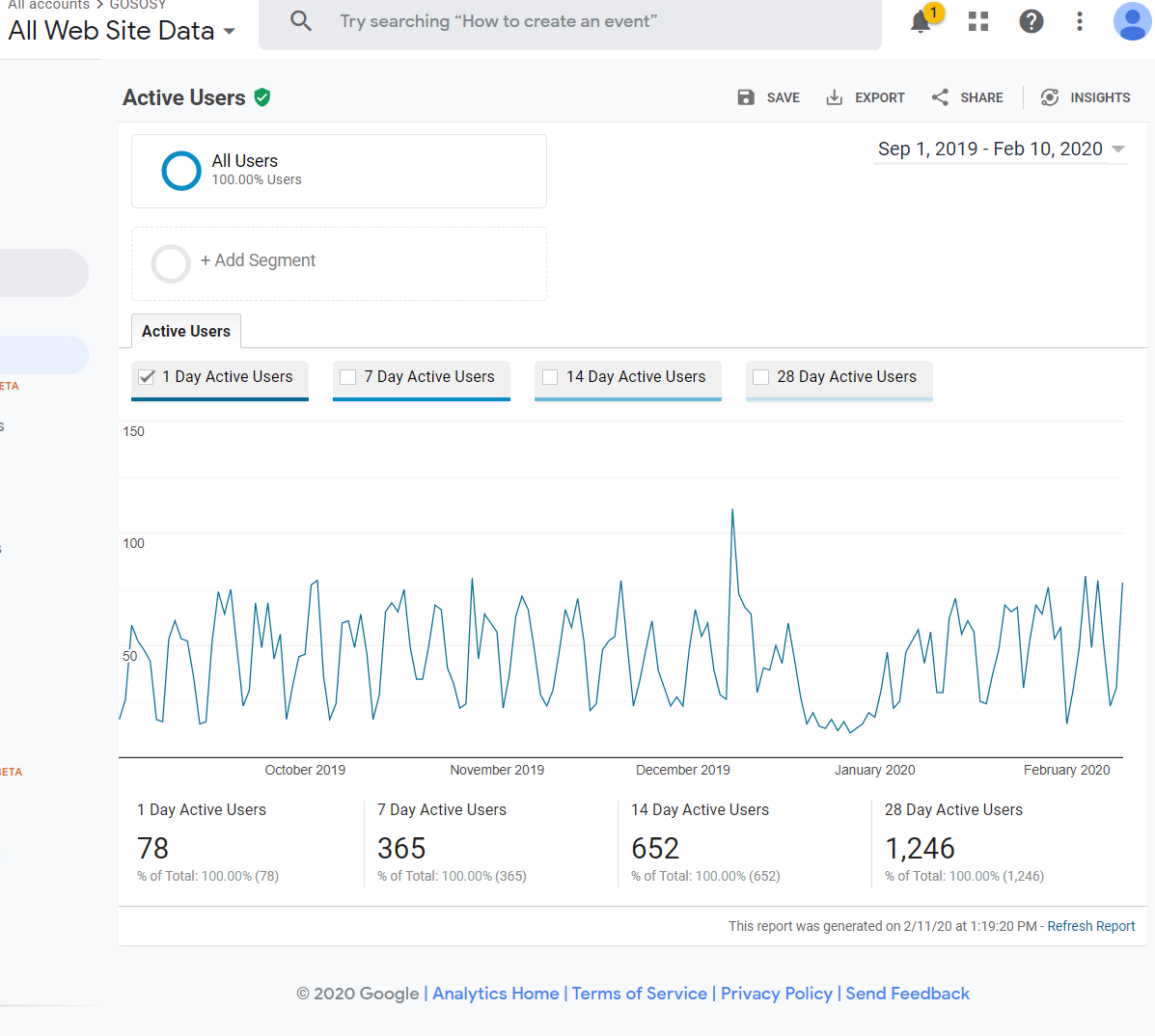 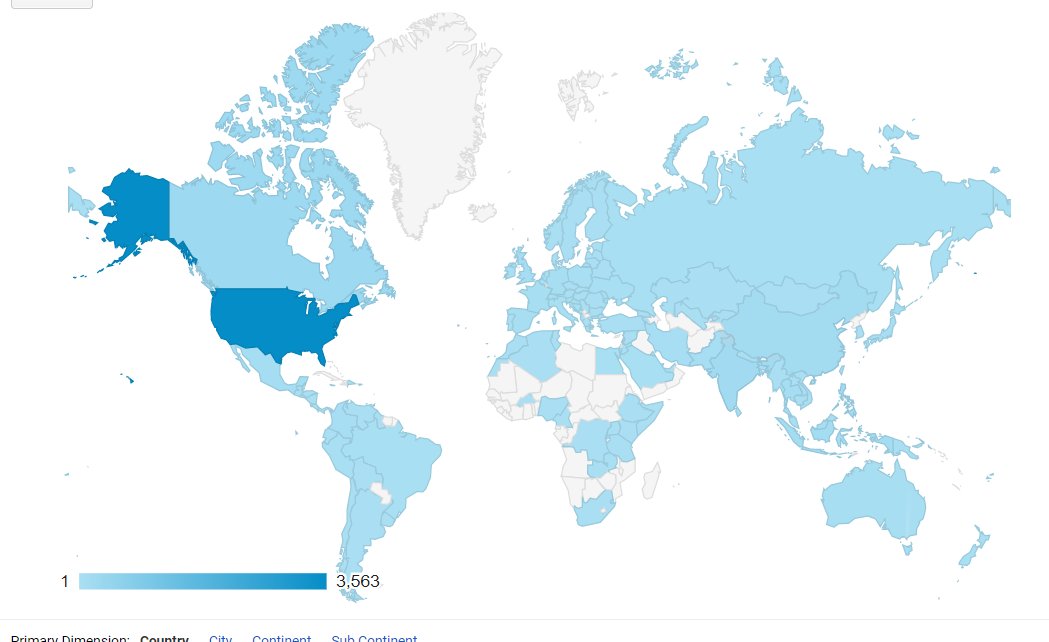 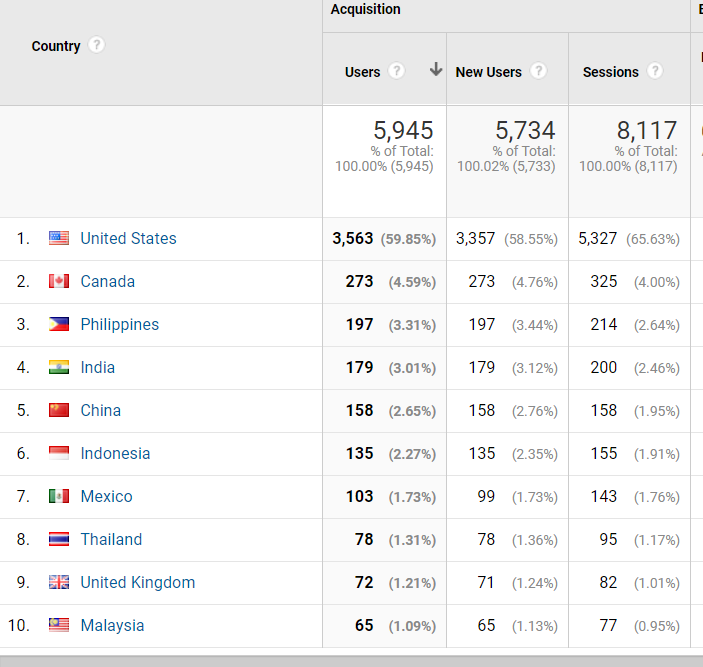 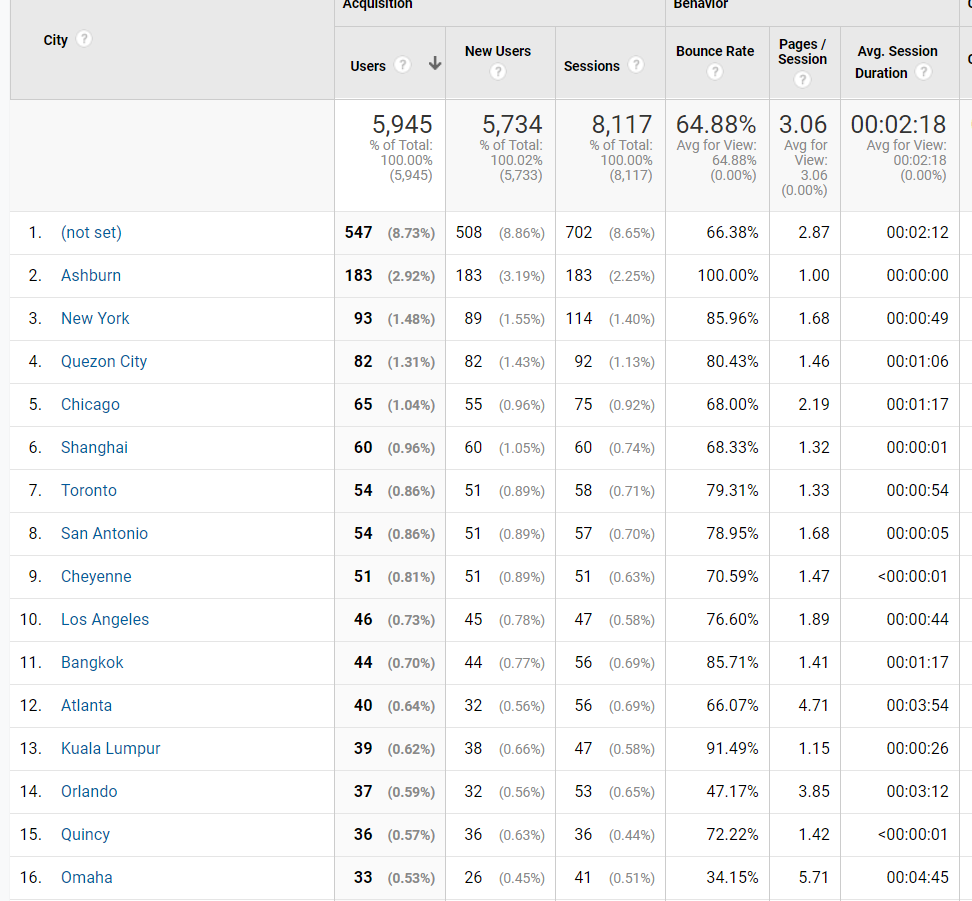 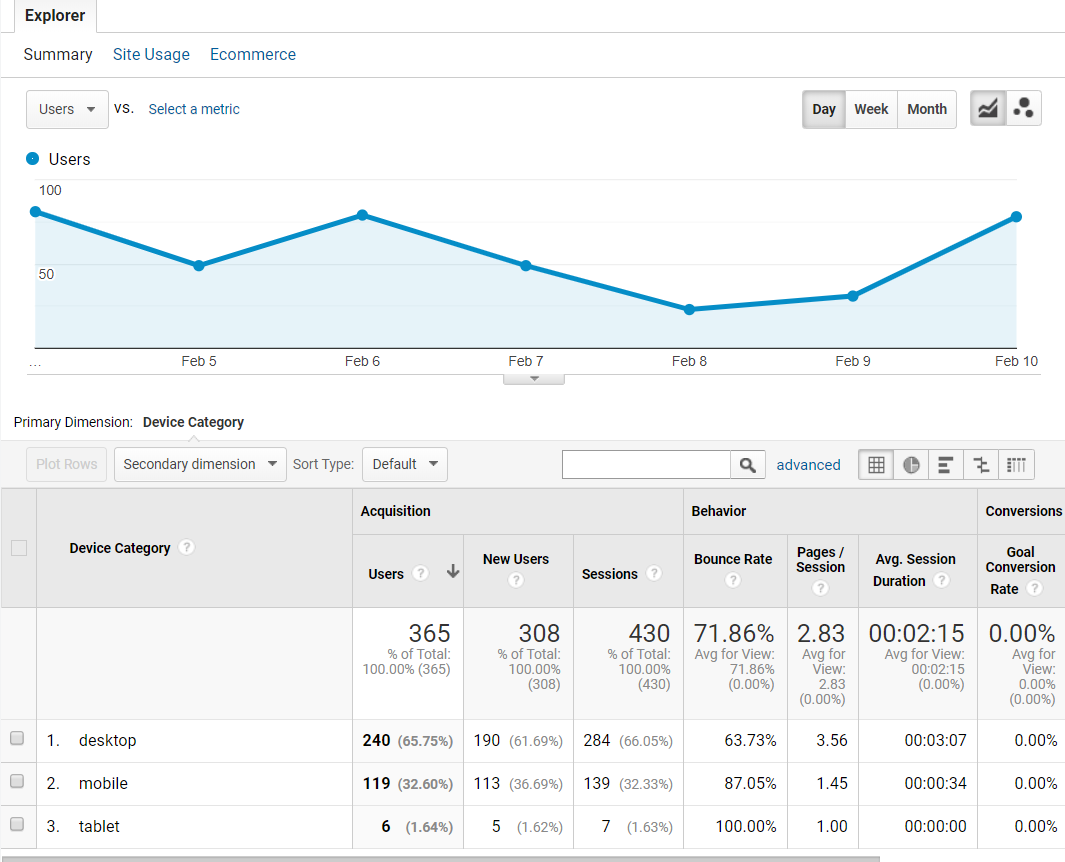 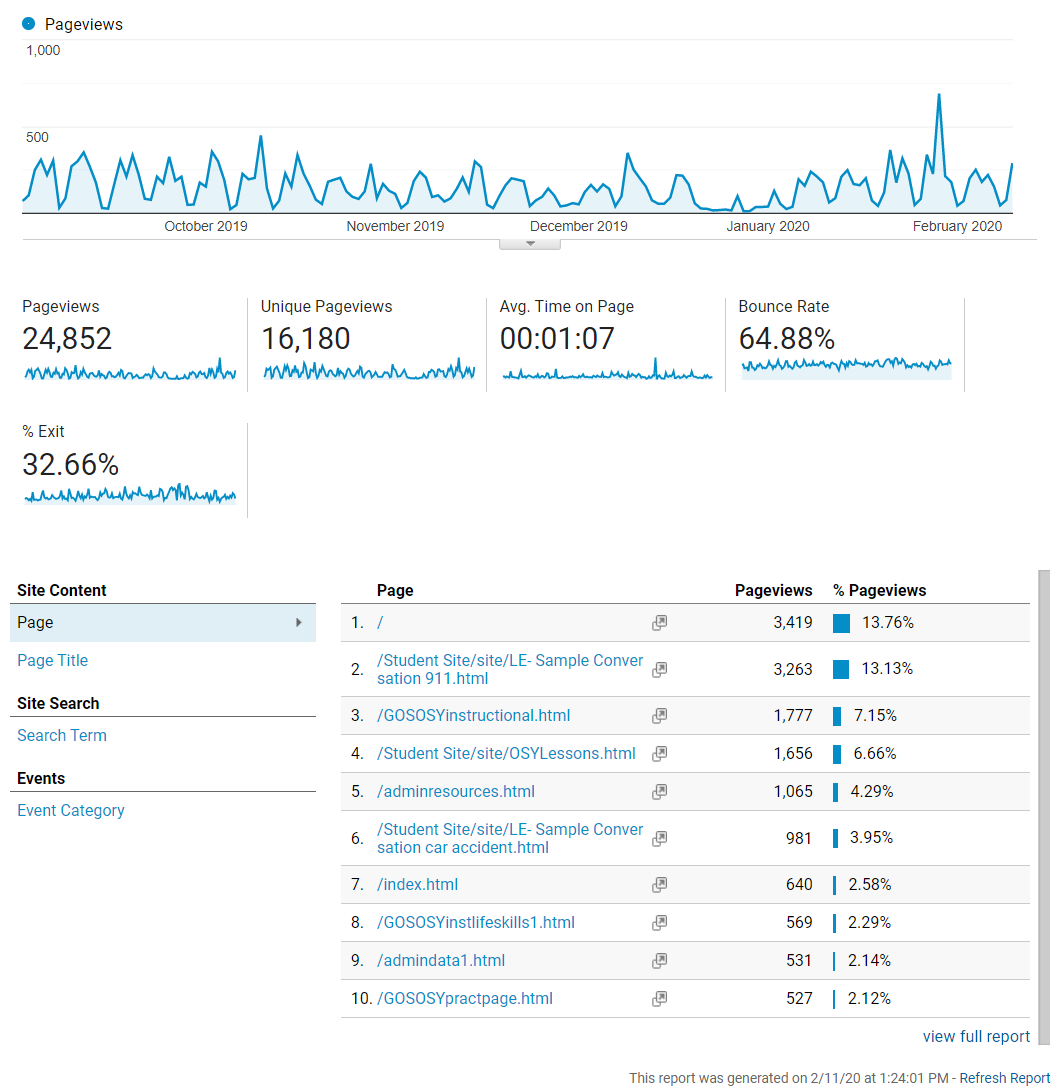 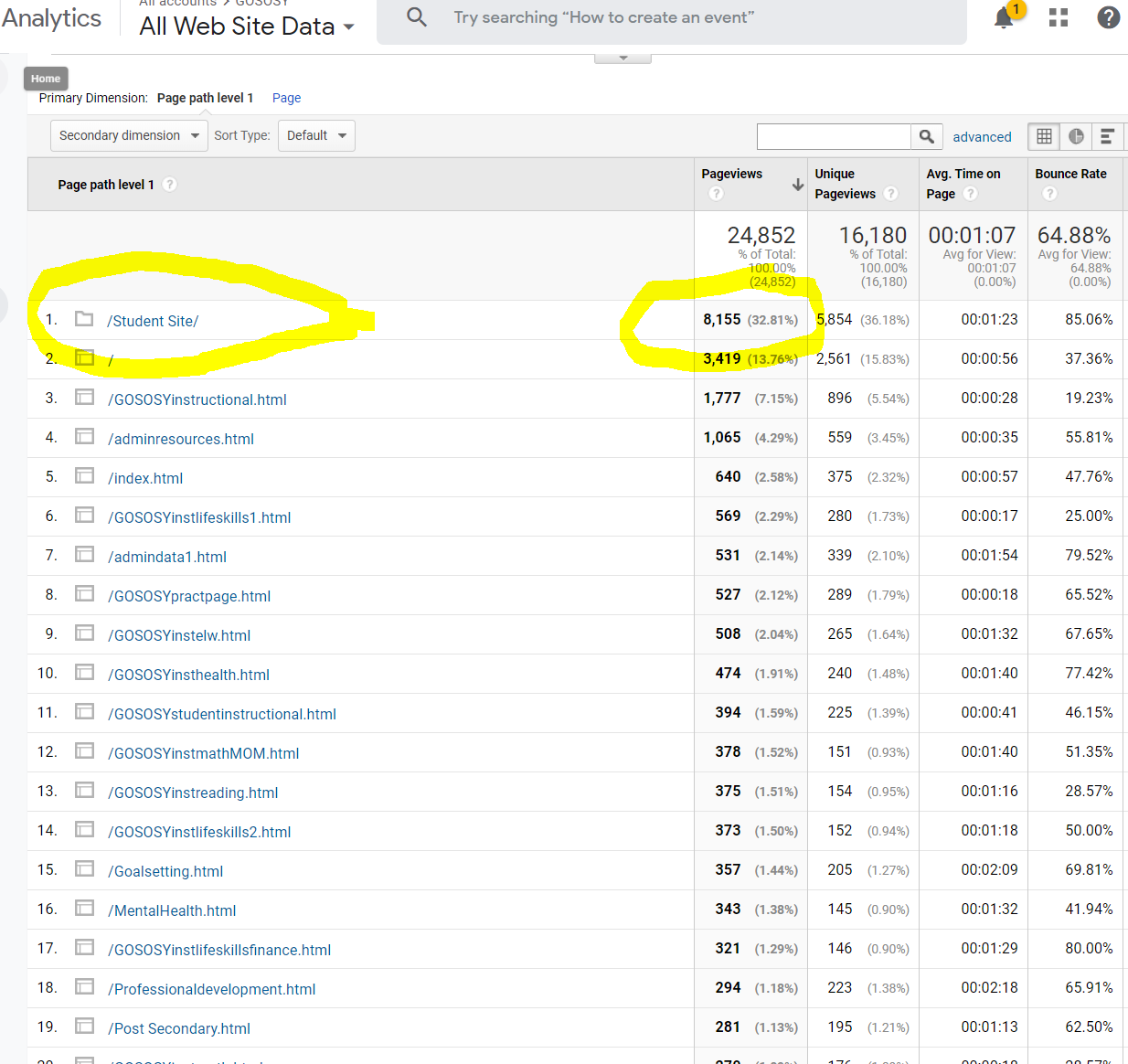 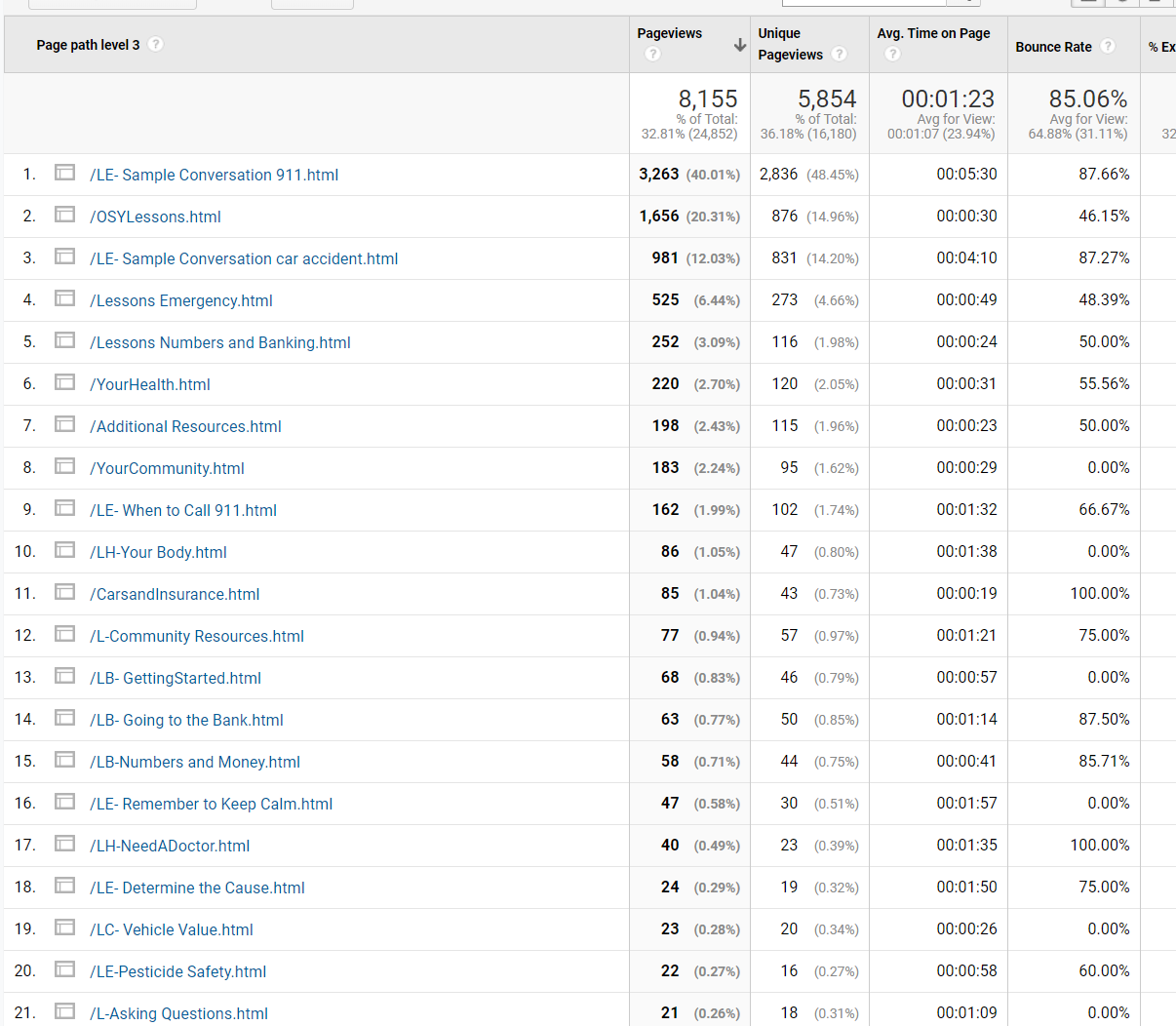 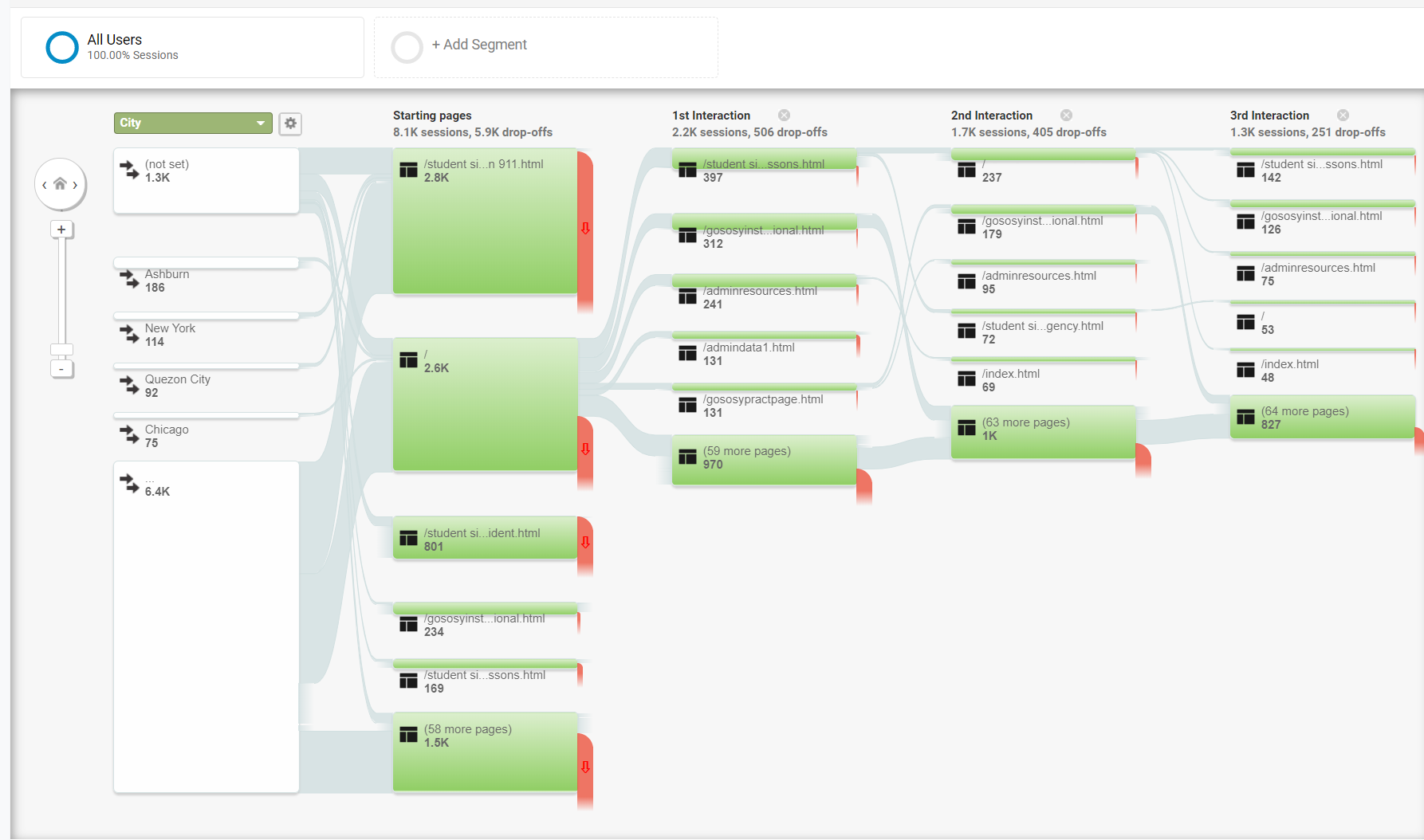 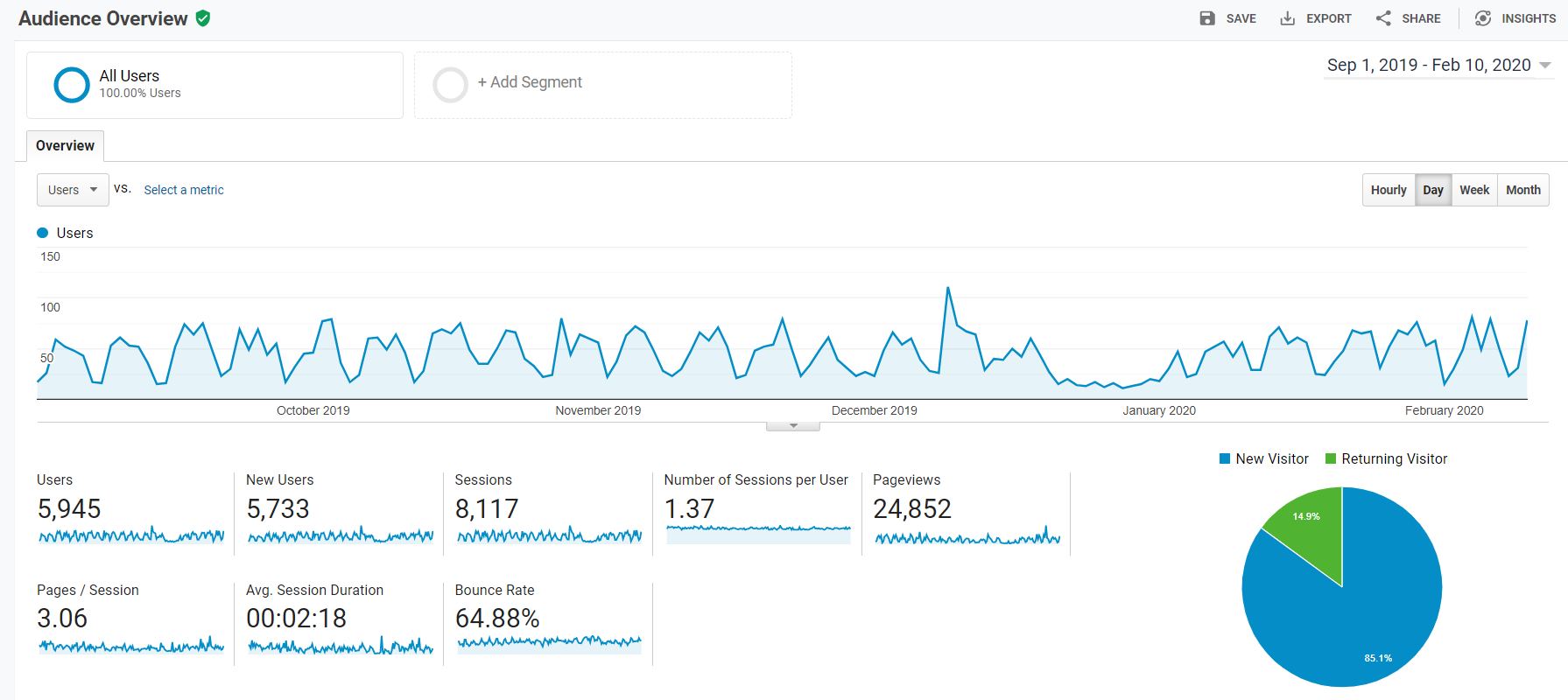 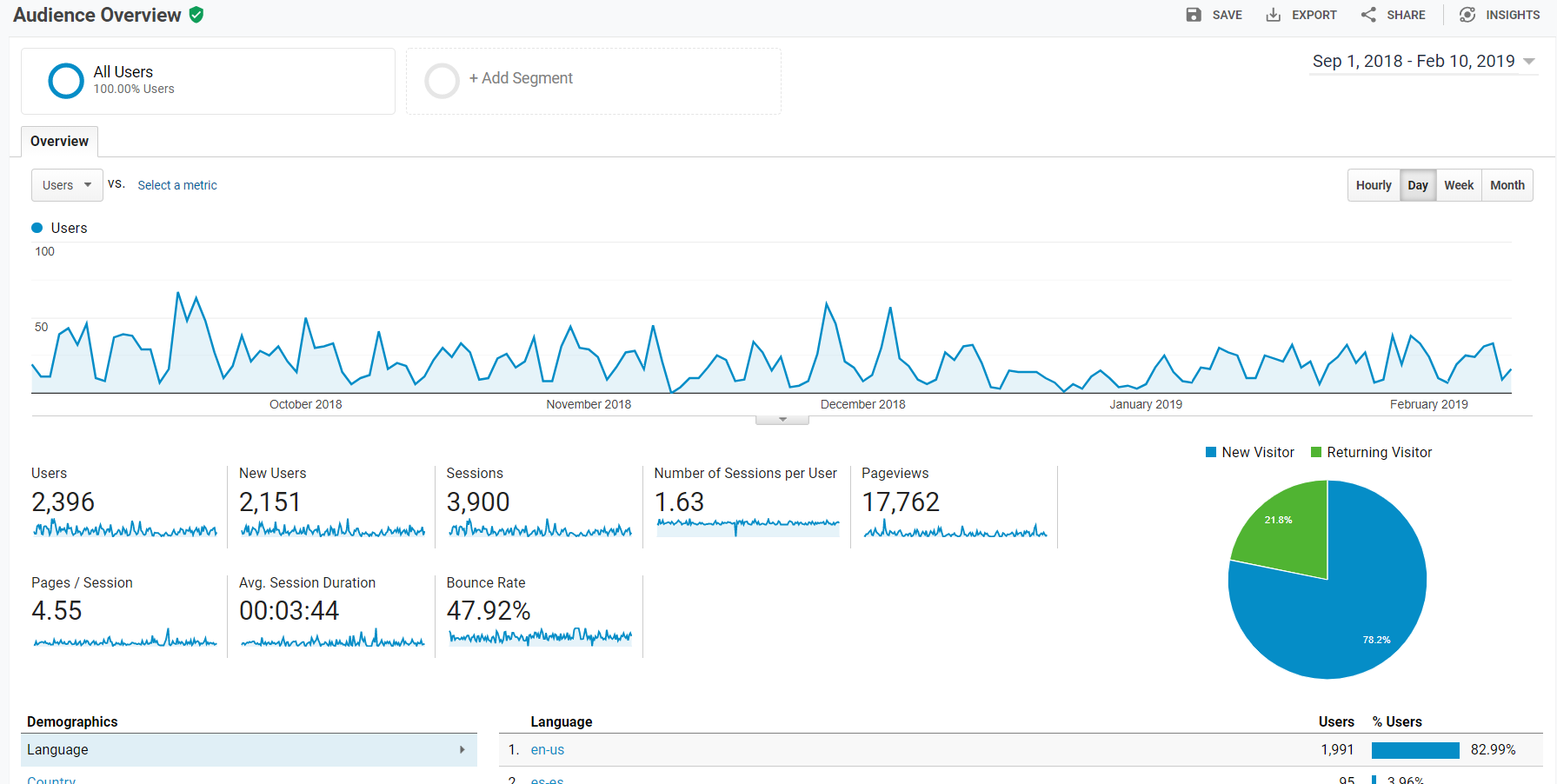 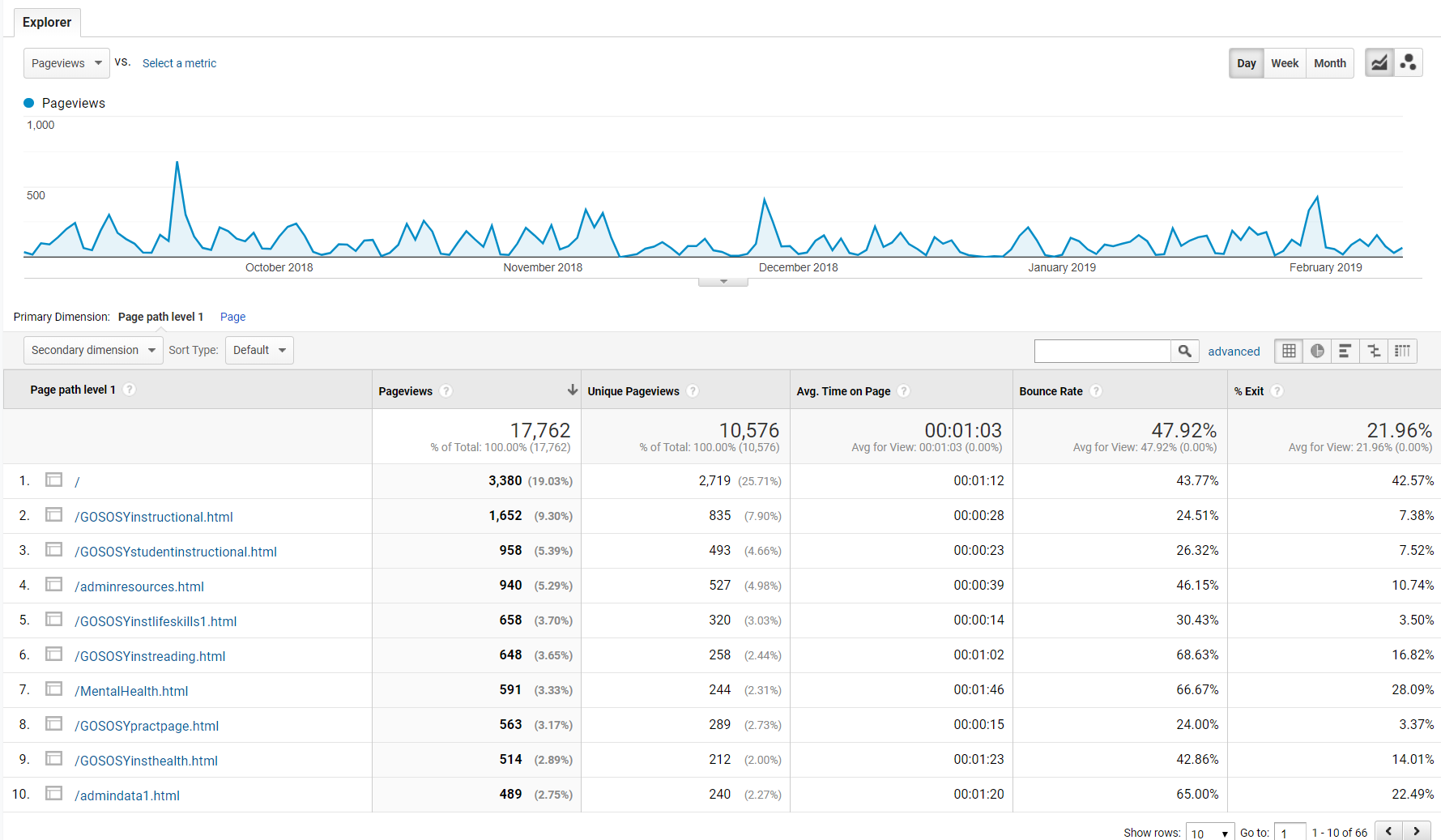 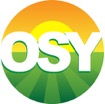 NASDME Proposals
www.osymigrant.org
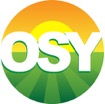 Goal Setting and Learning Plans
www.osymigrant.org
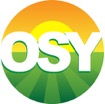 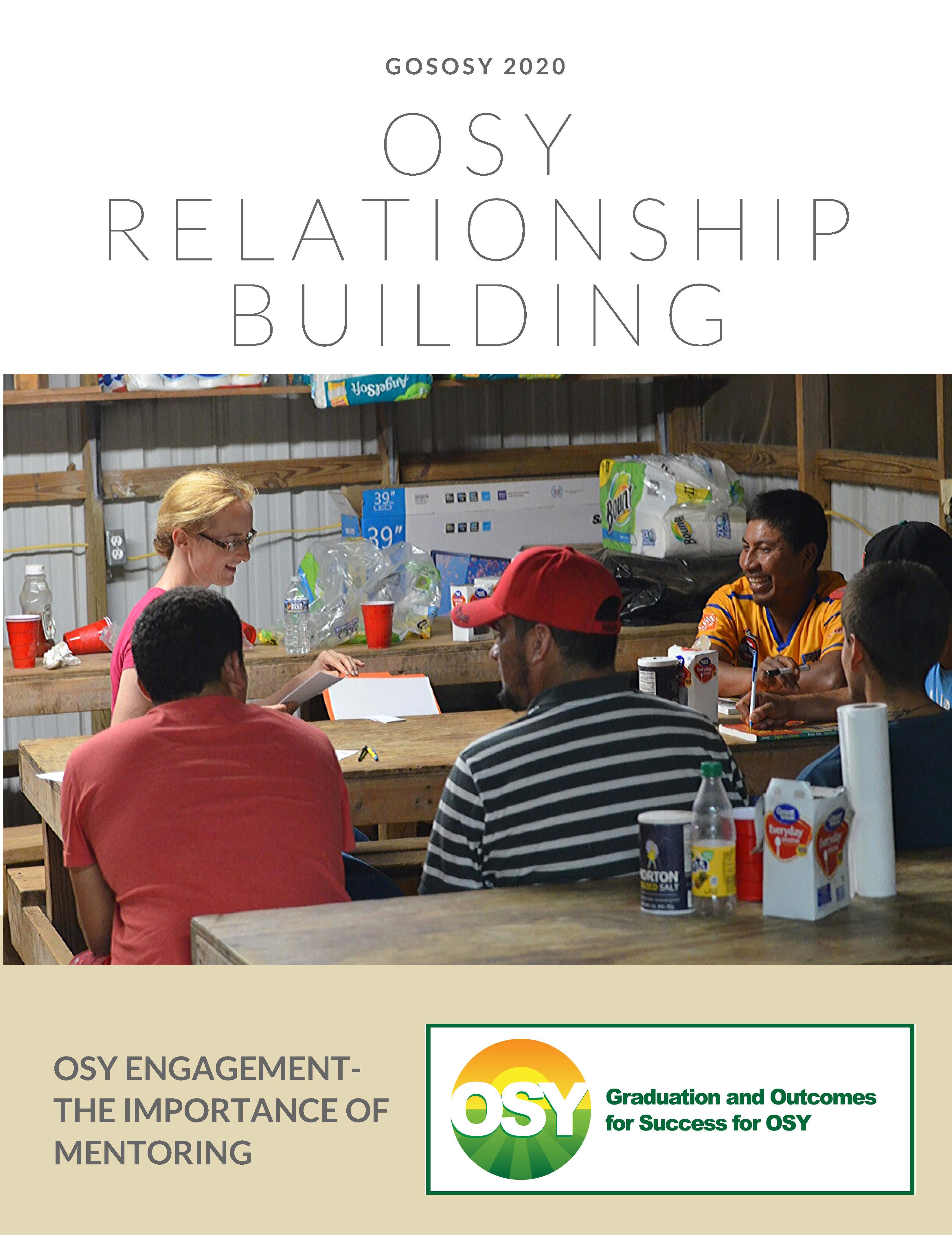 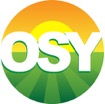 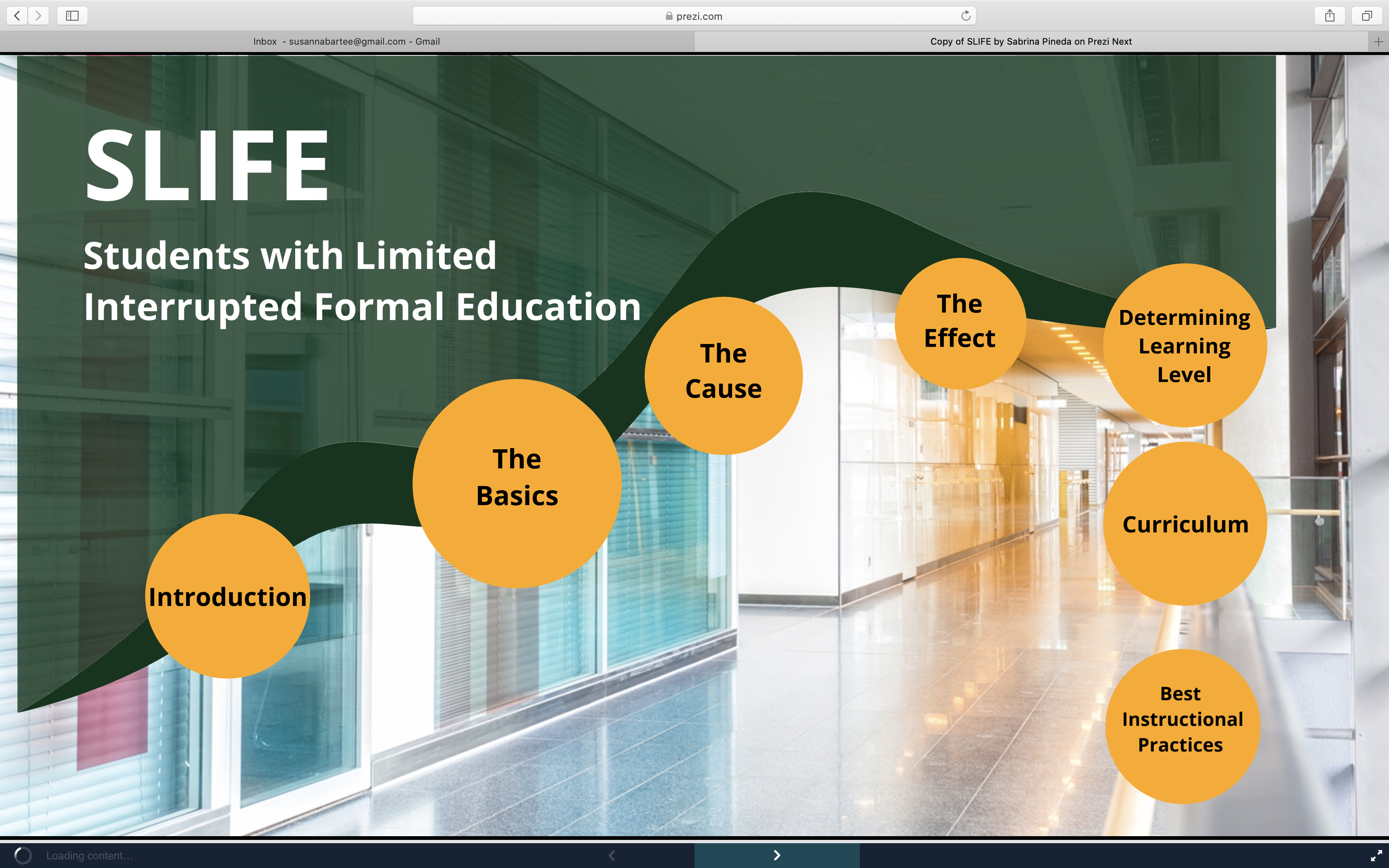 Preparing for College
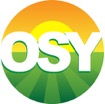 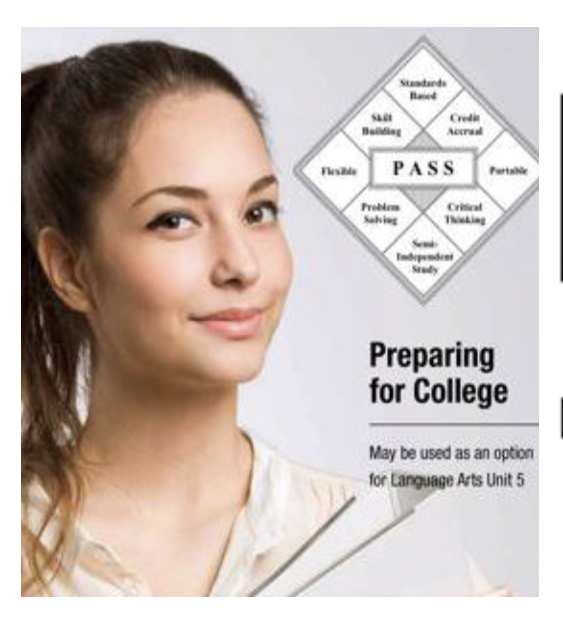 www.osymigrant.org
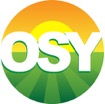 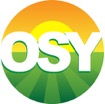 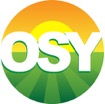 TST Work Groups
OSY Engagement and Relationship Building
Curriculum and Material Development
Goal Setting and OSY Learning Plans
Professional Development
Interstate Collaboration
Mental Health/Trauma
www.osymigrant.org
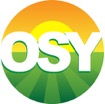 OSY Engagement and Relationship Building
Emily Hoffman (team lead), Rachel Beech, Joyce Bishop

FII 2.2c
Develop and finalize materials 
Provide training on updated OSY engagement/mentoring toolkit
www.osymigrant.org
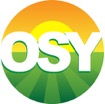 Curriculum and Material Development
Brenda Pessin (team lead), Peggy Haveard, Rachel Wright-Junio, Jessica Castañeda 
1.1f/3.1c/3.1d (in collaboration with GSLP WG)/ Website Redesign 
Student Website/Website redesign
English for Daily Life revisions
1.1f Create a list of strategies from the literature with promising evidence for preventing dropouts 
3.1d Disseminate tools for portability of GOSOSY materials for highly mobile students
www.osymigrant.org
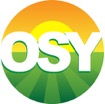 Professional Development
Sabrina Pineda (team lead), Odillia Cofta, April Dameron, 
Veronica Hill

2.1b Provide training and technical assistance on designing services for OSY through the TST and its Workgroups using implementation scenarios 
2.1c Create materials for certified and non-certified staff regarding one of the following 1) An Introduction to OSY and 2) Addressing the Needs of OSY with Limited Formal Schooling
www.osymigrant.org
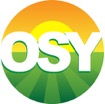 Interstate Collaboration
Travis Williamson (team lead), Barbie Patch, Deke Showman, Monika Lorinczova
CIG Collaboration  
1.1e Develop a list of common barriers for recruiting and providing services for OSY and possible solutions 
2.2a Provide training at TST and training of trainers regarding networking for effective interstate collaboration and interagency collaboration (e.g. HEP, other CIGs) 
2.2b Document and report collaboration results
www.osymigrant.org
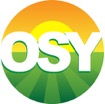 Goal Setting and Student Learning Plans
Sarah Braun Hamilton (team lead), Justyn Settles, Emily Williams, 
Eugenia Luna
1.2a Create scenarios for best practices in use of the updated OSY Learning Plan templates 
1.3a Create scenarios for best practices in the use of updated Goal Setting Workshop (GSW) materials 
1.3c Train GSW facilitators based on scenarios 
1.3d Conduct GSWs and assess using project-based activity and rubric (design project-based activity and rubric)
3.1d Disseminate tools for portability of GOSOSY materials for highly mobile students
www.osymigrant.org
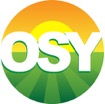 Personal Wellness
Lora Thomas (team lead), Lysandra Alexander, Susanna Bartee, Susana Des Neves, Maria Dominguez, John Farrell
1.1c Incorporate strategies and best practices from the literature review into mental health lessons for OSY 
1.1d Develop materials that describe how trauma impact academic performance and strategies for educators 
2.2d Prepare training materials to go along with OSY mental health lessons based on staff needs assessment results 
3.1b Disseminate materials that describe how trauma impacts academic performance and strategies for educators
www.osymigrant.org
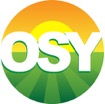 2020 www.osymigrant.org UPDATES
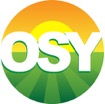 2020 www.osymigrant.org UPDATES
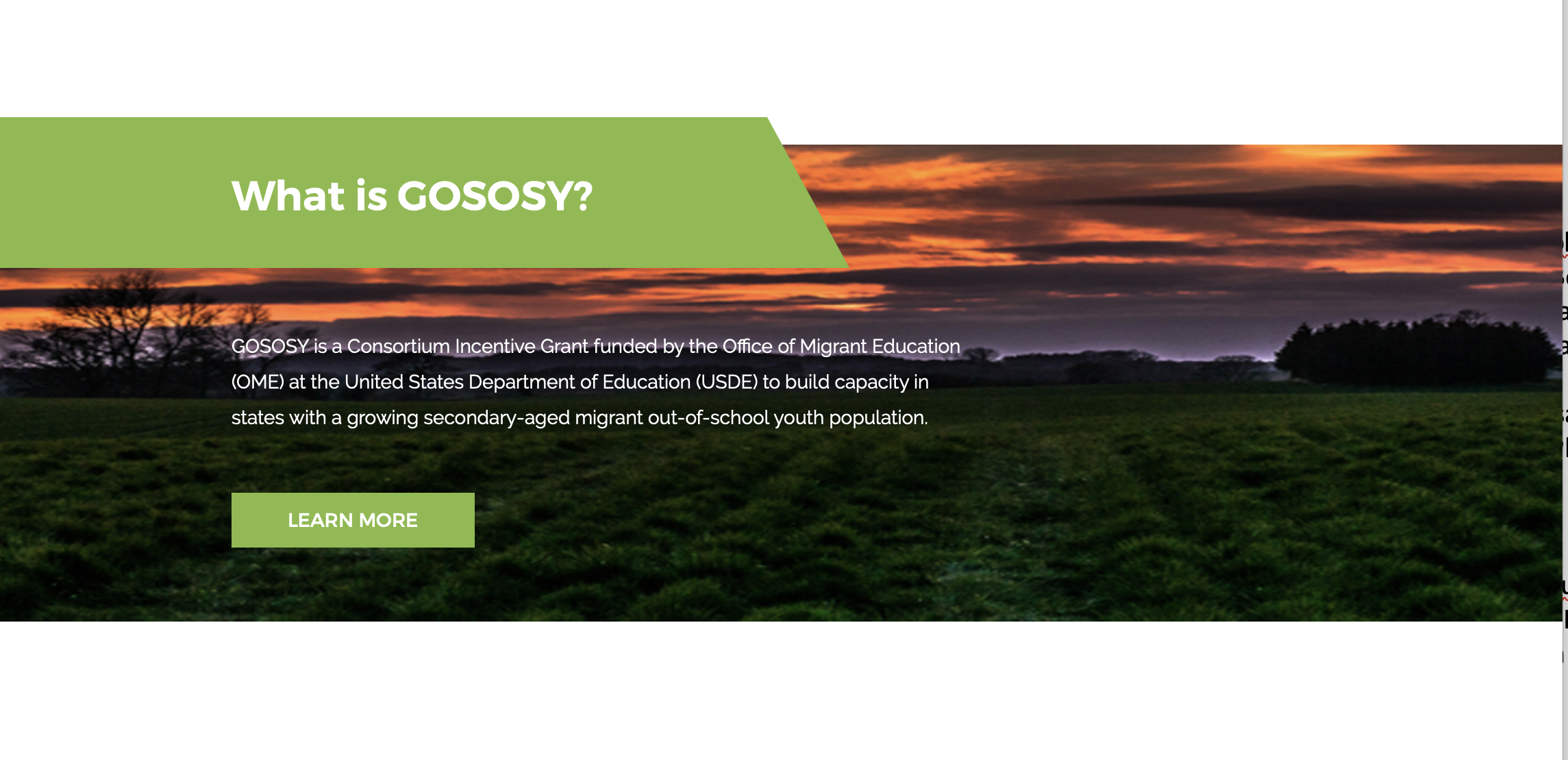 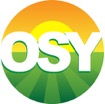 2020 www.osymigrant.org UPDATES
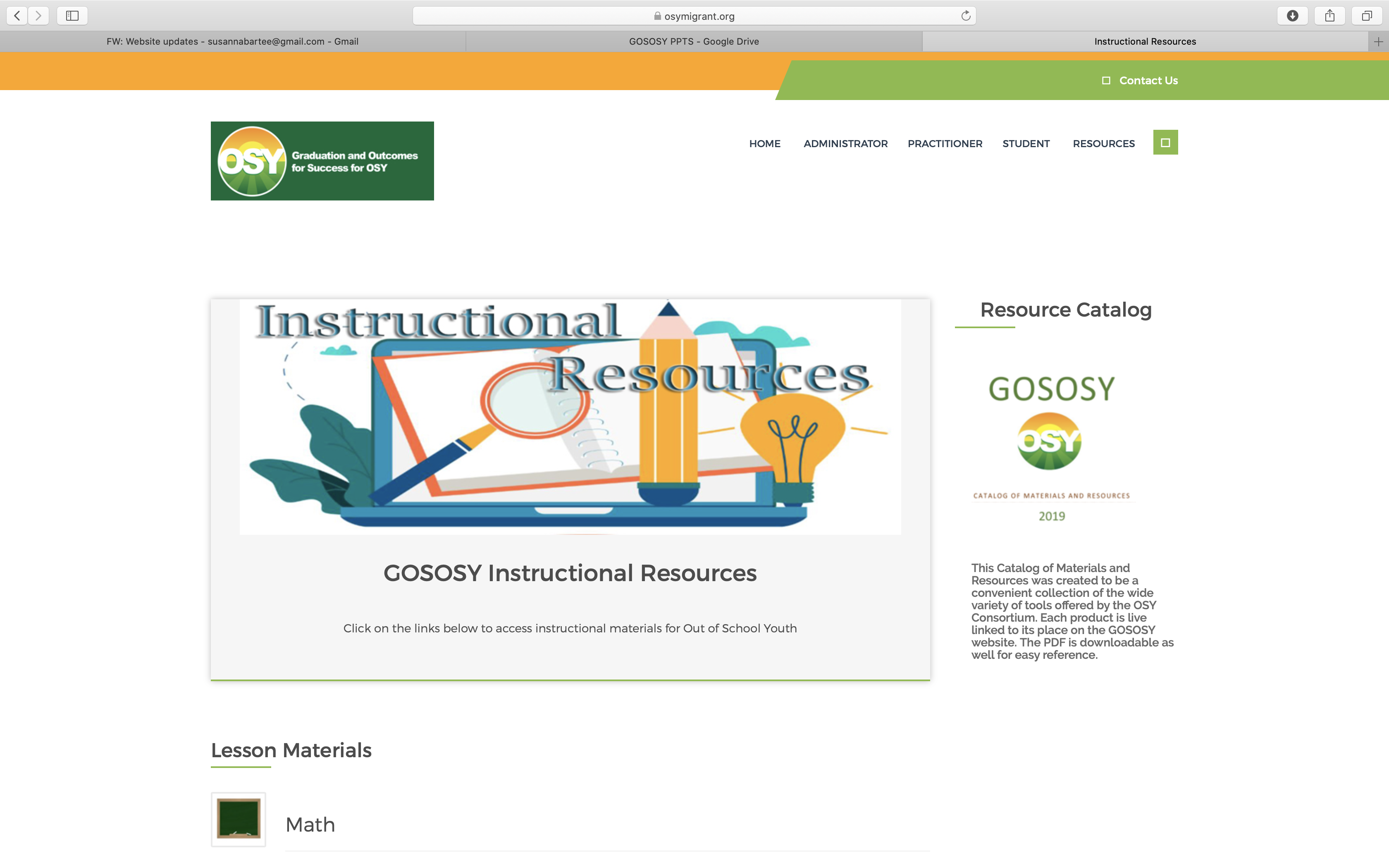 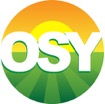 2020 www.osymigrant.org UPDATES
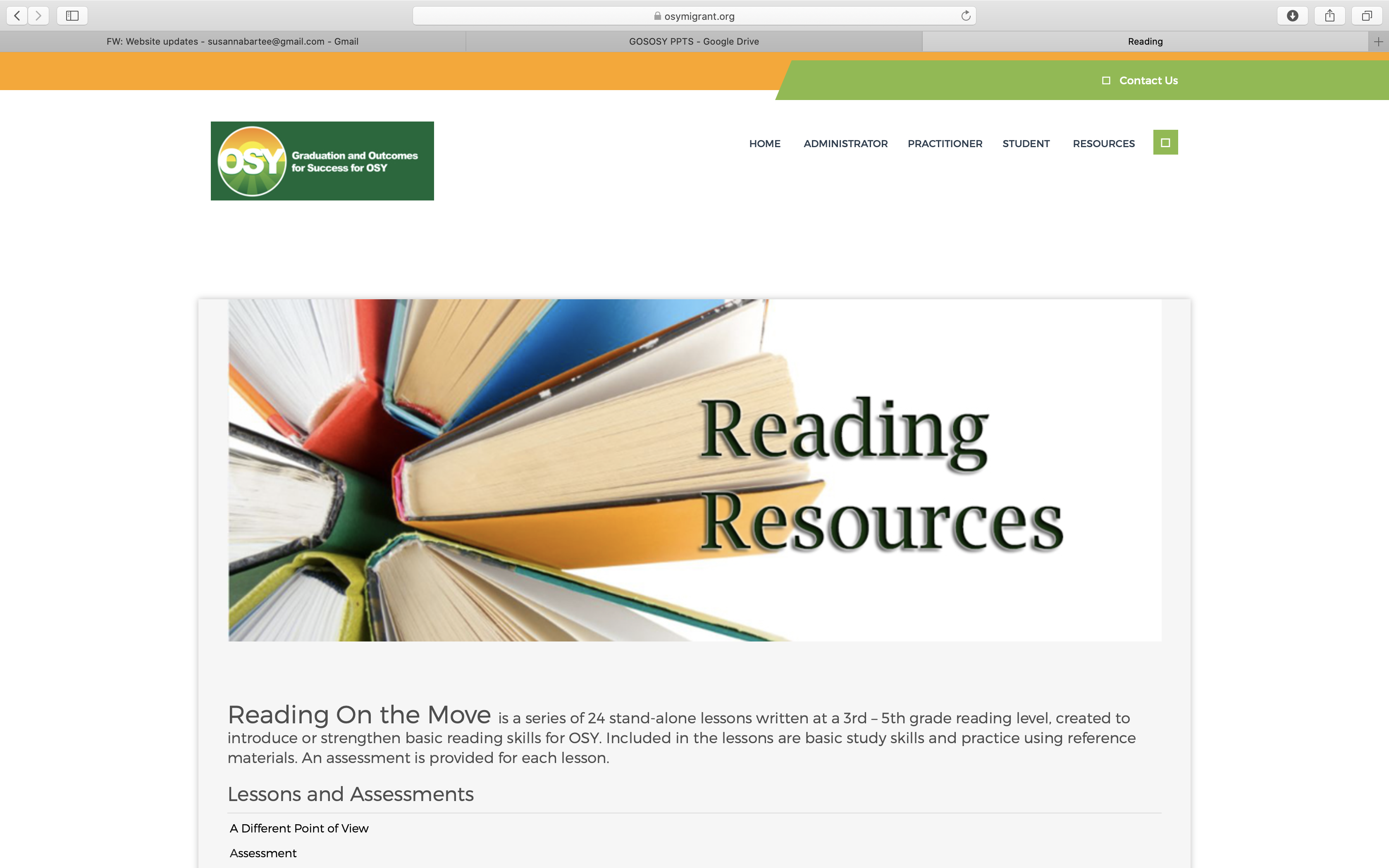 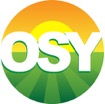 Student Page
What are students looking for on the Student Page?
What is the most important academic content for the Student Page?
What is the most important advocacy information for the Student Page?
Should certain “big topics” be highlighted (i.e. Personal Wellness, HSED, etc.)?
How should we include this goal in the new proposal?
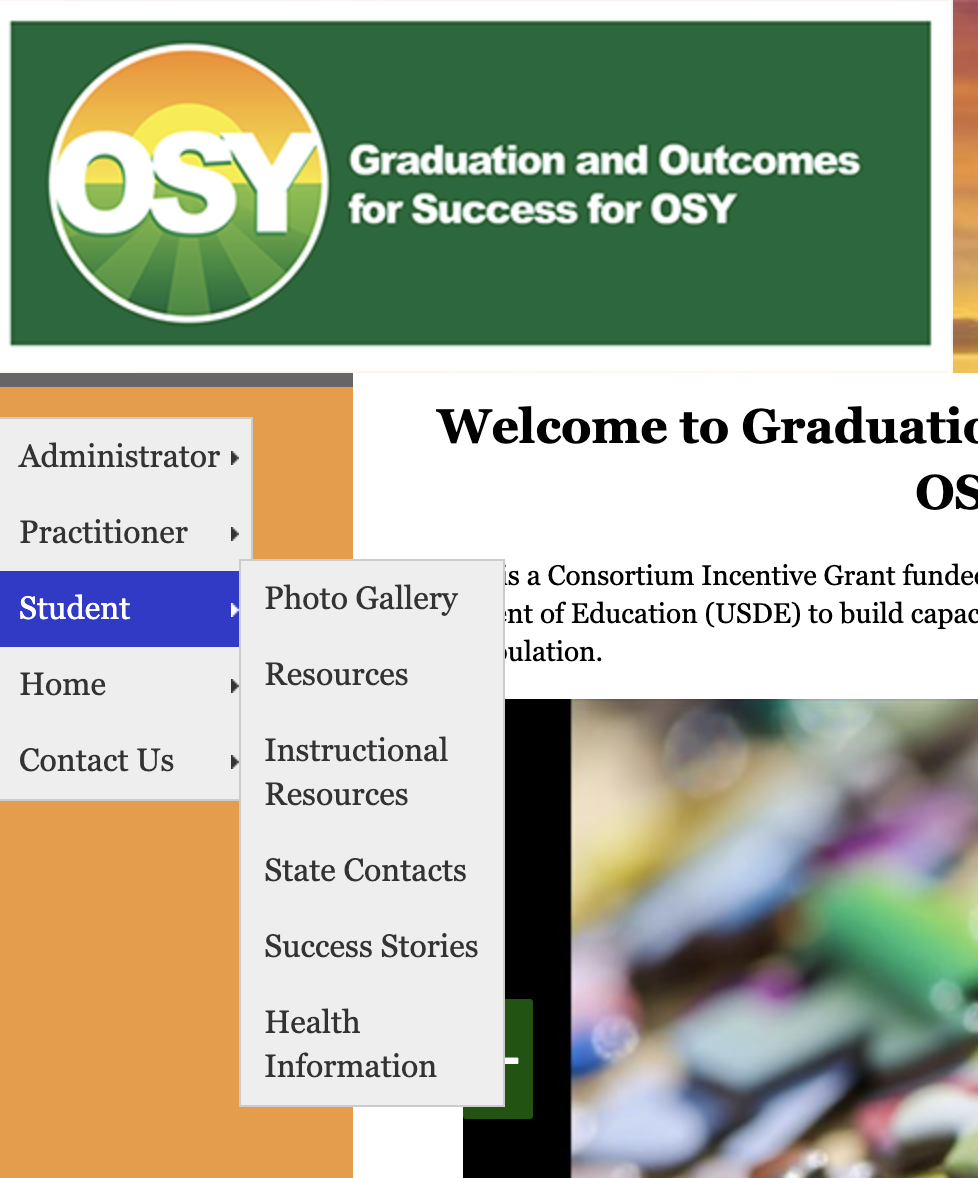 www.osymigrant.org
IRRC: What’s New
Agenda
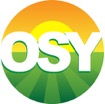 Day 2: 8:30 am
Interstate Collaboration with MIRA CORE 		
English for Daily Life Presentation and Feedback
Interstate Collaboration and Coordination Discussion and Feedback
Personal Wellness Work Group Discussion and Feedback
Data Collection for Year 5
Planning for the Future	
Structure of TST
Finalize Work Group Reports/Action Plans
Work Group Reports
NASDME and SST Meeting  Planning
Future Meeting Dates
www.osymigrant.org
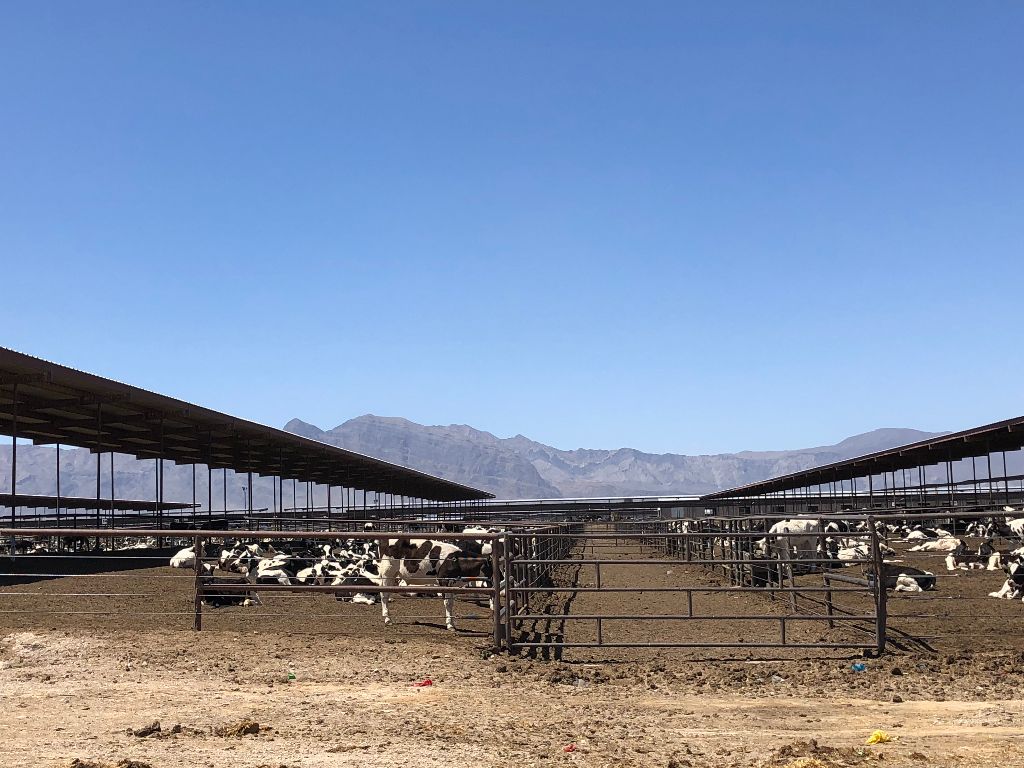 Resources for Out of School YouthUsing the Migrant Literacy NET with OSY
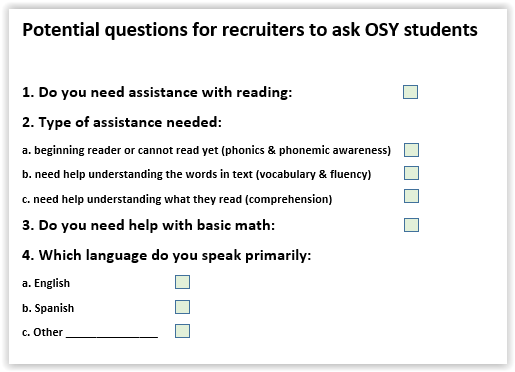 Collecting data as part of recruitment

For the CNA
For the Evaluation
To Provide Services
Example resources For OSY on the MLN: for teachers and tutors
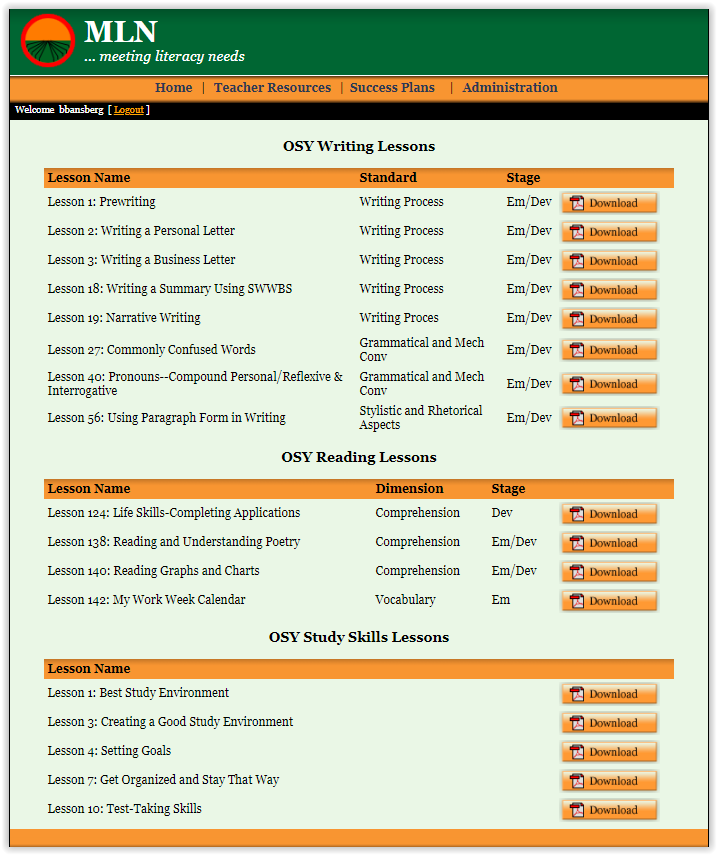 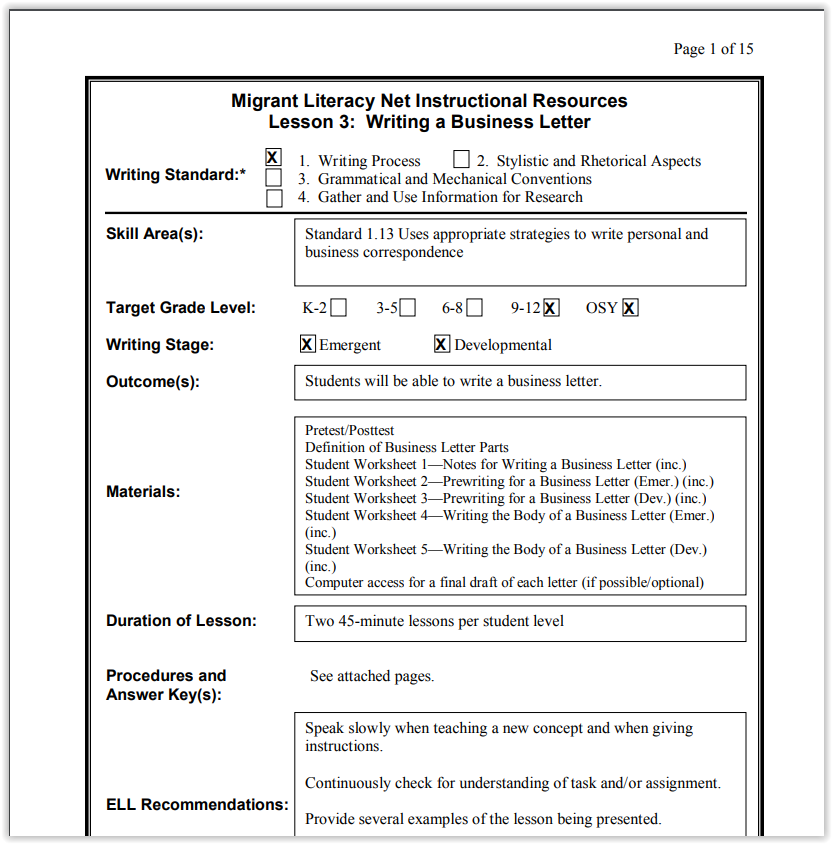 Example resources For OSY on the MLN: for Out of School Youth
Online tutorials targeting life skills
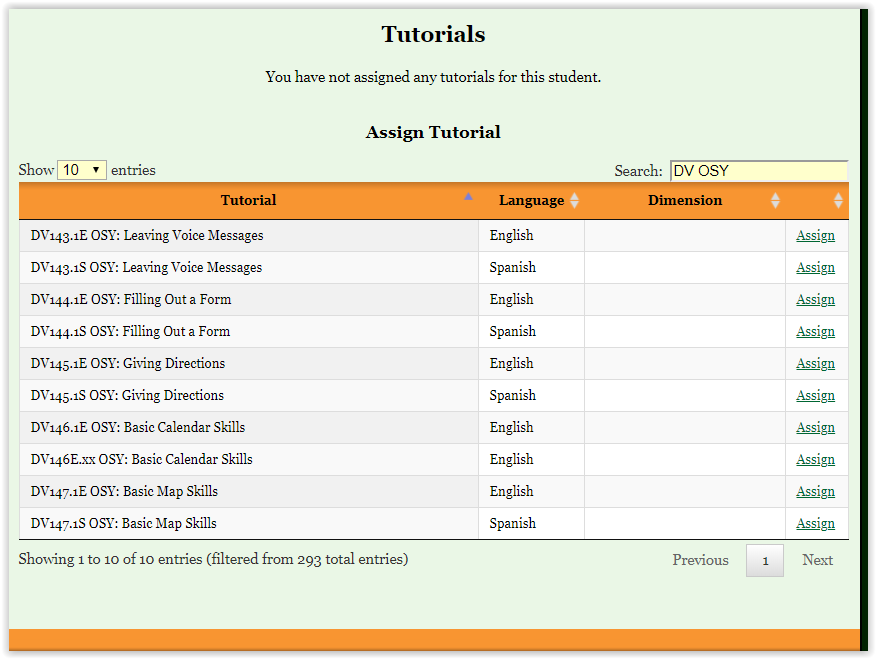 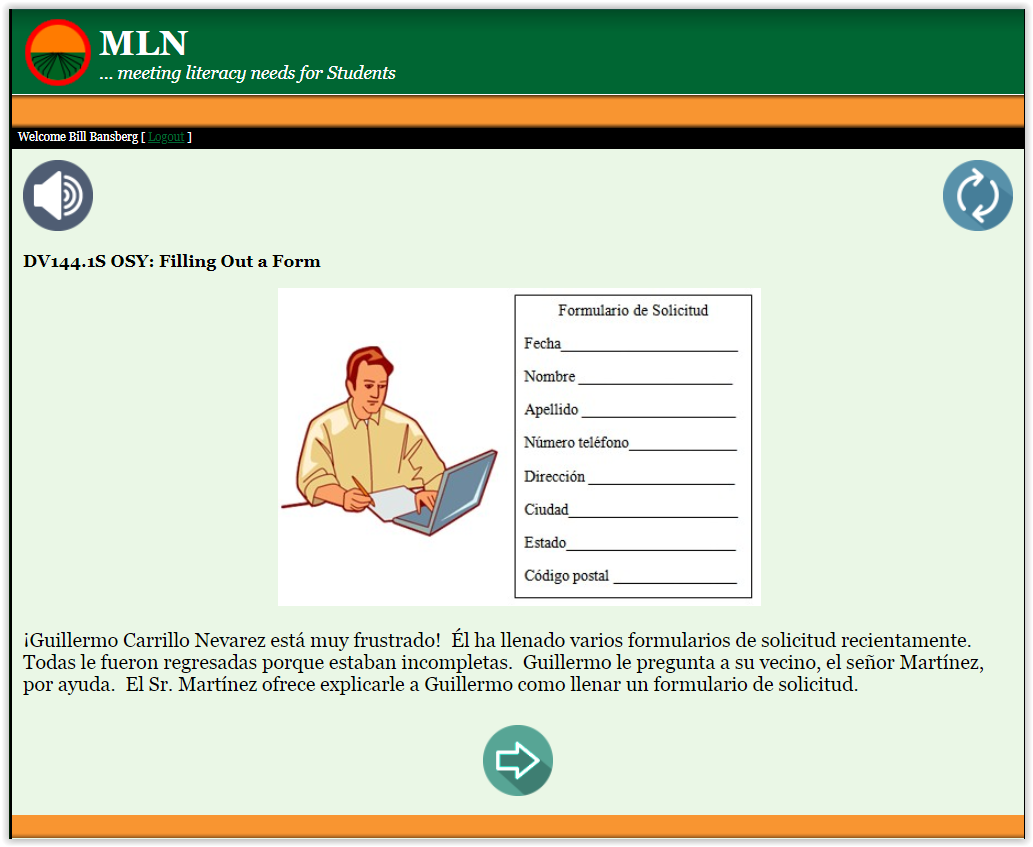 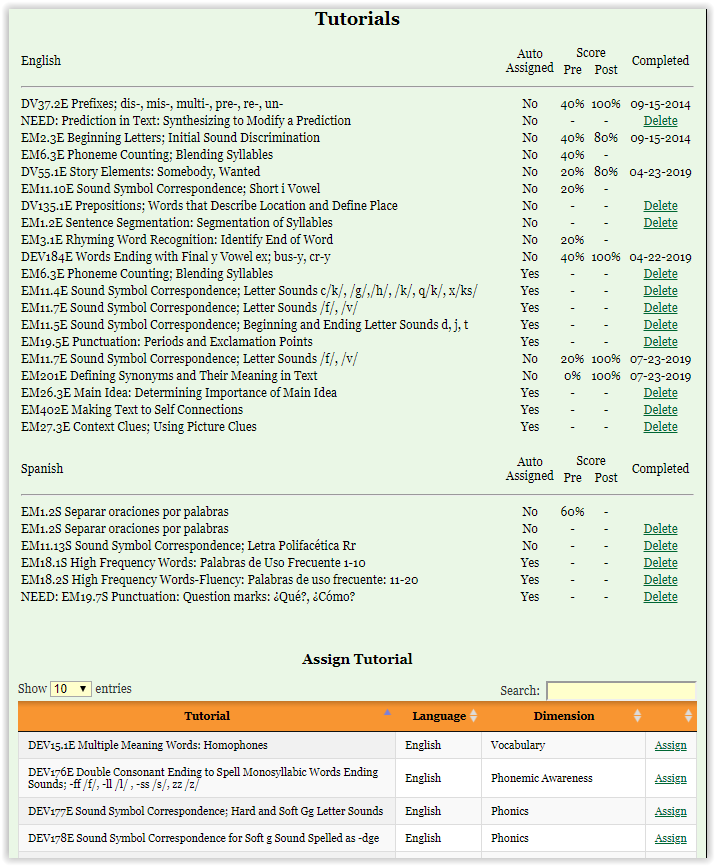 Example resources For OSY on the MLN: for Out of School Youth
Online screeners to identify reading needs
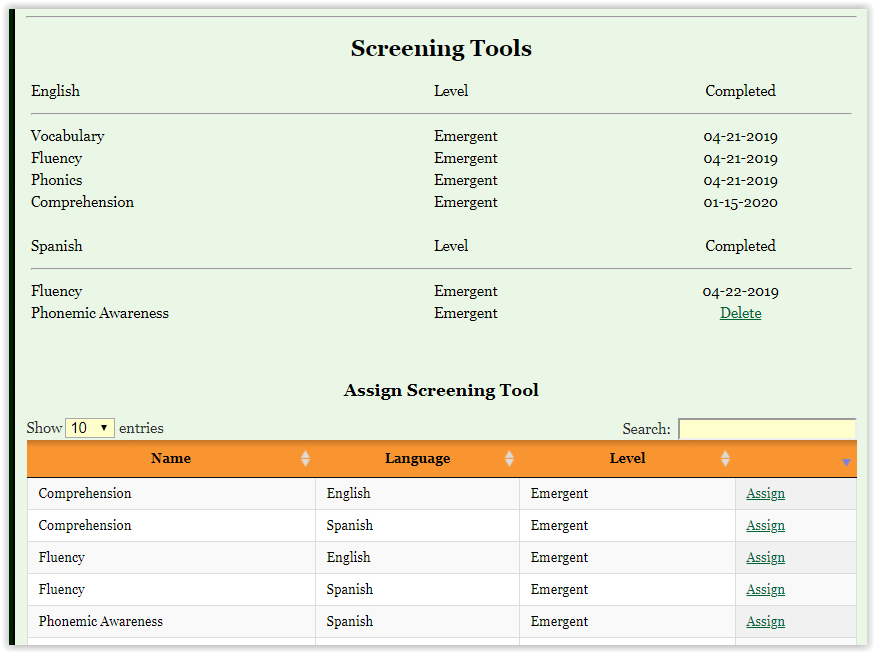 Online tutorials to meet reading needs
Data for OSY on the MLN
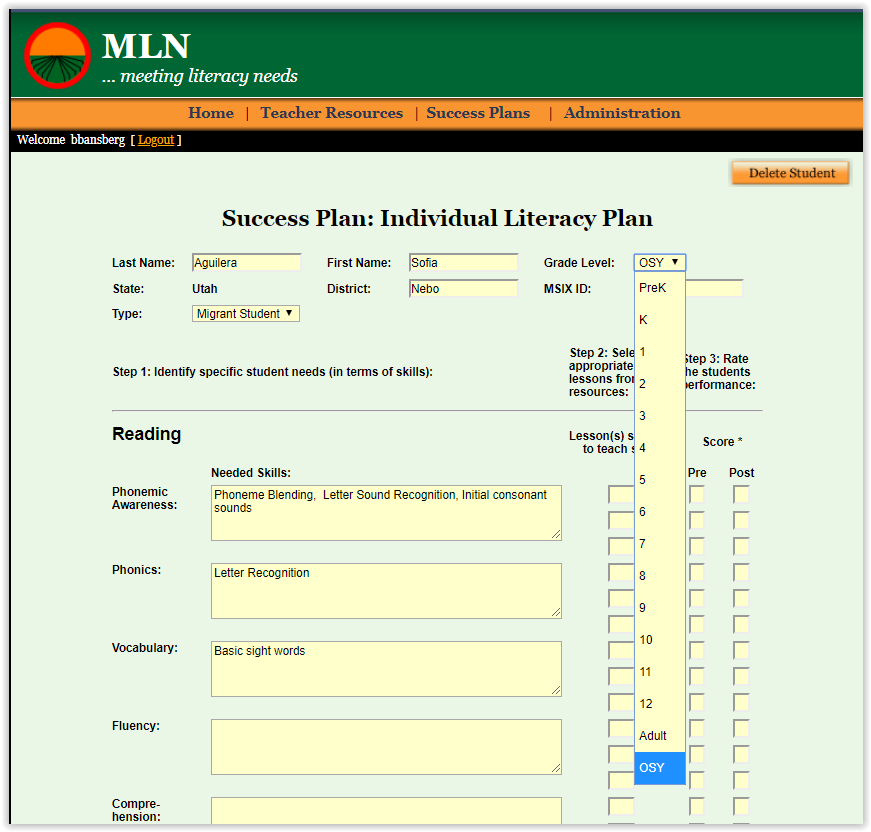 Revised Success Plan now allows collection of data specifically for OSY
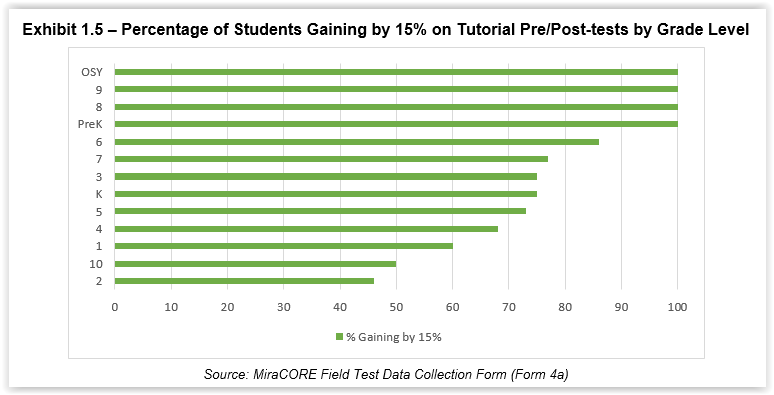 2019 Field Test Results
Data for OSY on the MLN
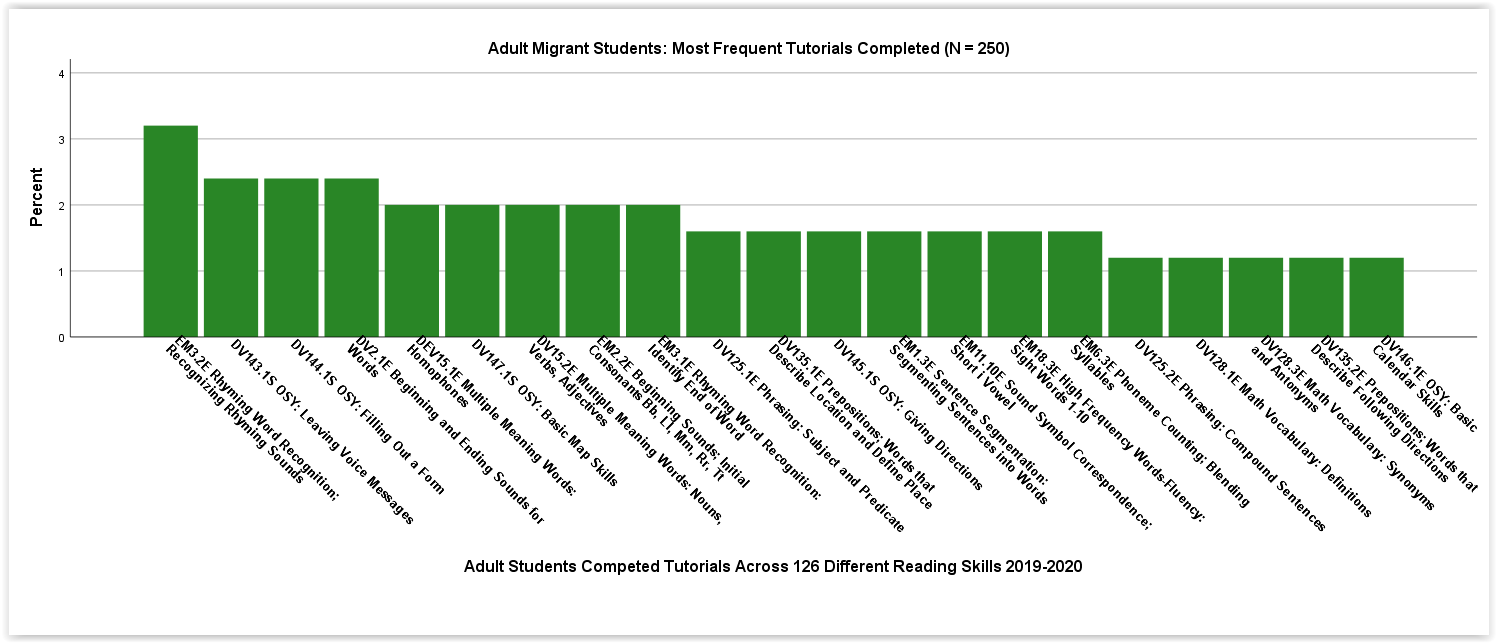 In the next round MiraCORE will propose the…

Development of online training for OSY migrant staff on the MLN

Creation of a model / module for use by migrant staff with Out of School Youth to facilitate the provision of services
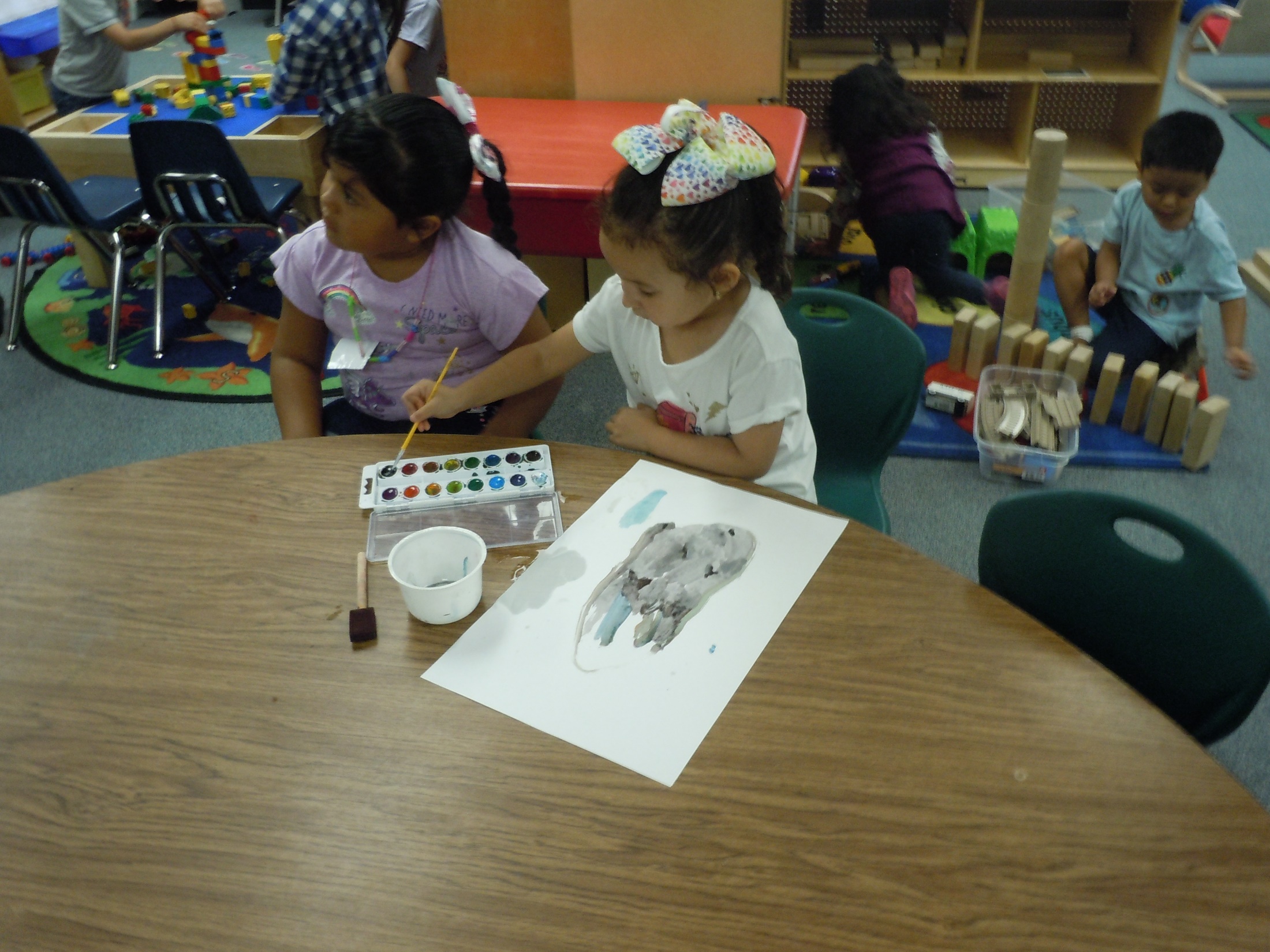 Migrant Literacy NET (MLN) Teachers Guide: February 2020Supplemental Instructional Tools
MiraCORE: Purpose
To assist migrant students in grades K-12 and out-of-school youth to become proficient in reading 
and other literacy skills 
www.migrantliteracynet.com or
www.meetingliteracyneeds.com
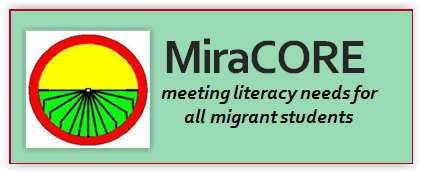 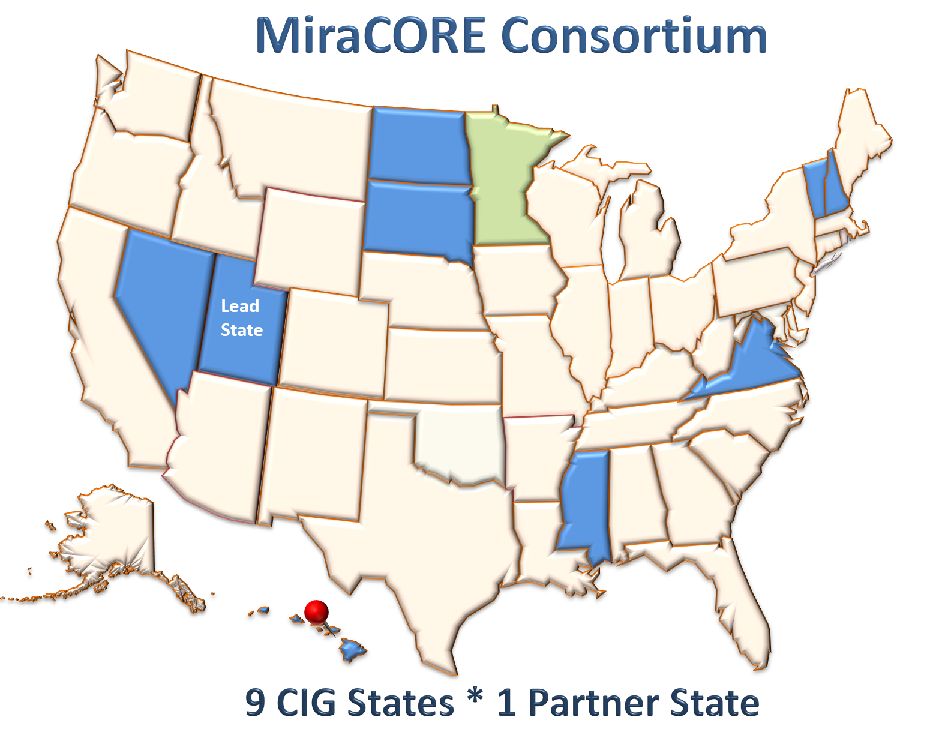 The Migrant Literacy NET
		              was created by the
		          MiraCORE Consortium

Lead state:           Member states:
Utah     	             Hawaii	      Mississippi 
New Hampshire    Nevada             North Dakota      South Dakota        Vermont            Virginia

Partner state: Minnesota
Available Resources on the MLN
Teacher Resources
141 reading lessons across the five reading dimensions at the K-12 level and for out-of-school youth (OSY)
86 writing lessons
44 math lessons in English/Spanish 
11 study skills lessons
16 OSY lessons
Pre and post test assessments for each lesson
Parent Resources
Reading and writing activities for parents to assist their children to read (in English and Spanish) online 
Electronic Graduation Plans to help overcome barriers to success to high school graduation
Student Resources (Teacher Directed)
Electronic Success Plans to track student progress that can be transferred electronically to teachers anywhere 
Online screeners that identify students’ specific reading needs in English and Spanish across all reading dimensions at both the emergent and developmental reading levels. Screeners automatically assign online tutorials to students based on needs.  
Over 300 online reading tutorials in English & Spanish that students can access anywhere, anytime - all with audio and pre/post-tests.
www.migrantliteracynet.com
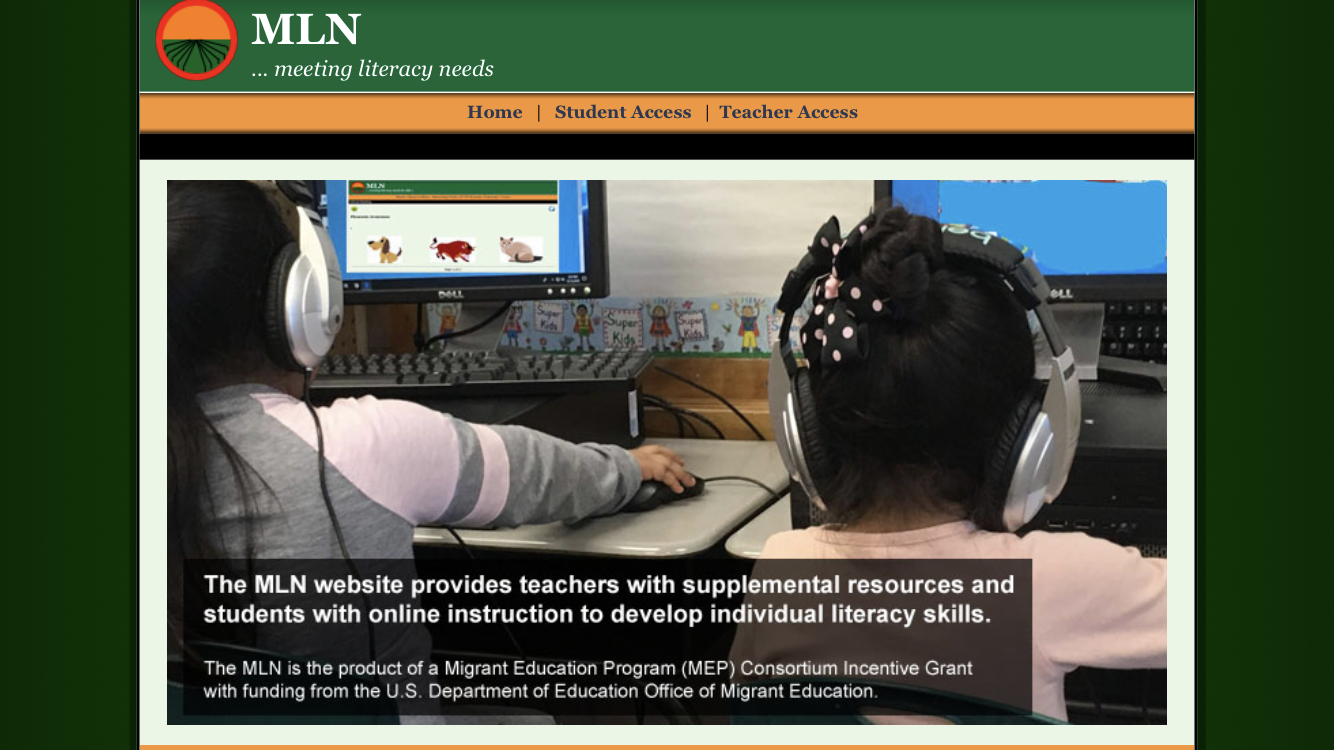 Click on: 
‘Teacher Access’
Enter your user name and password or click on register to create your own
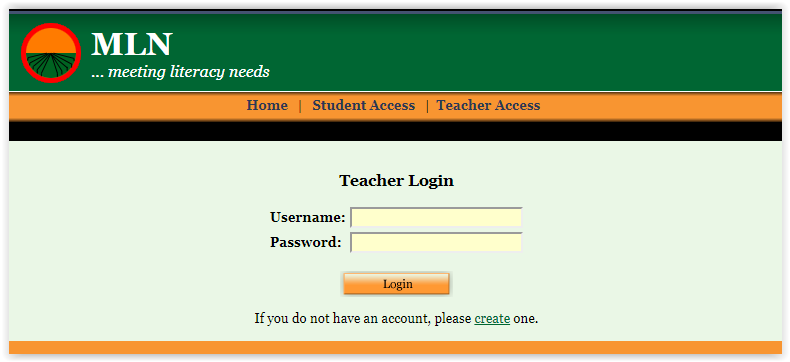 Create your own user name and password
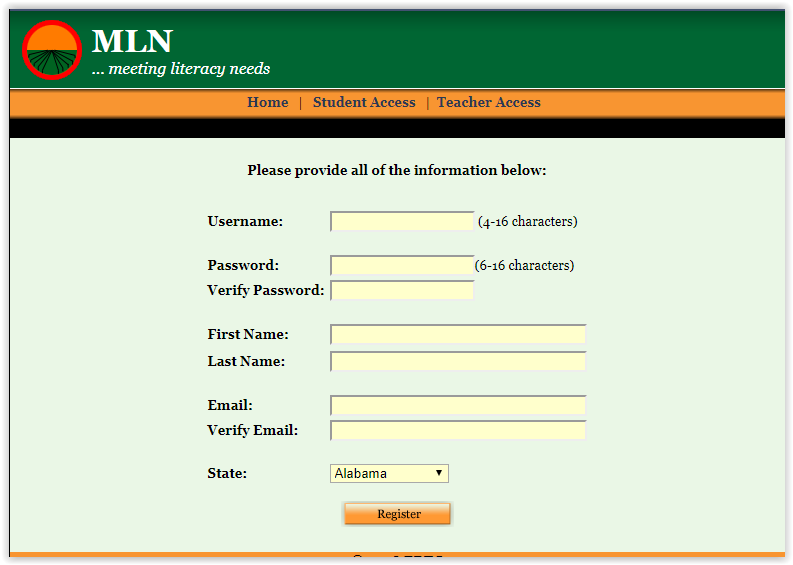 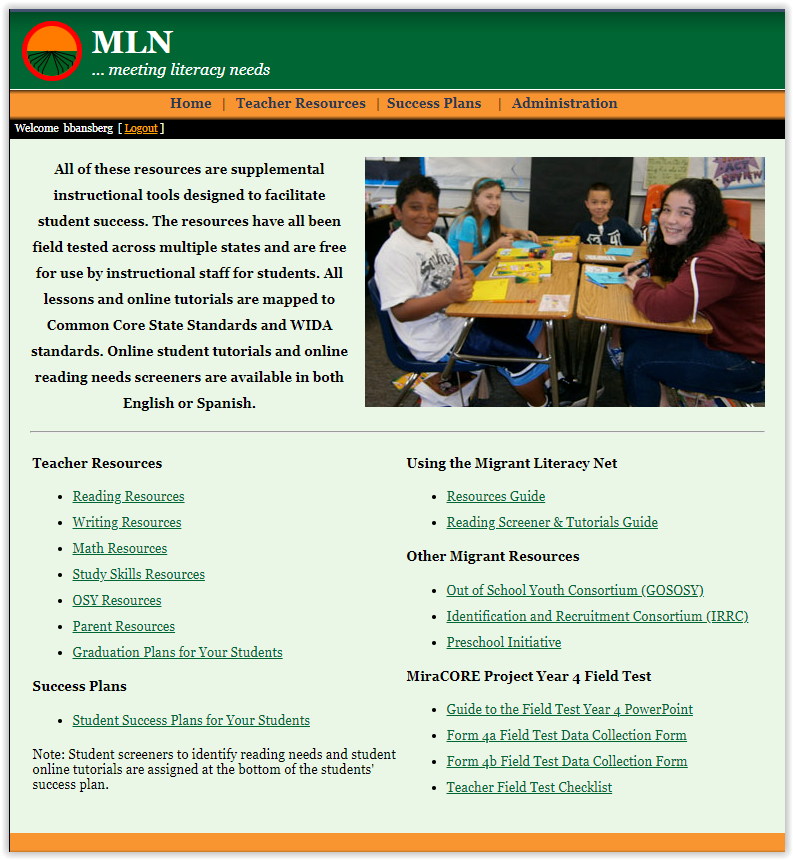 Web-based system with a wide variety of resourcesfor teachers...  and assistance for parents and students
Teachers can search for lessons to meet student needs
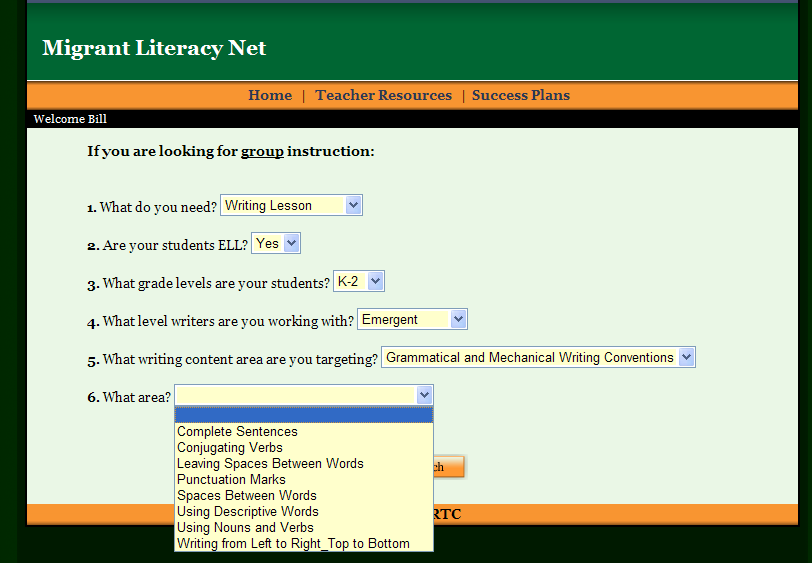 Teachers can select lessons from a list
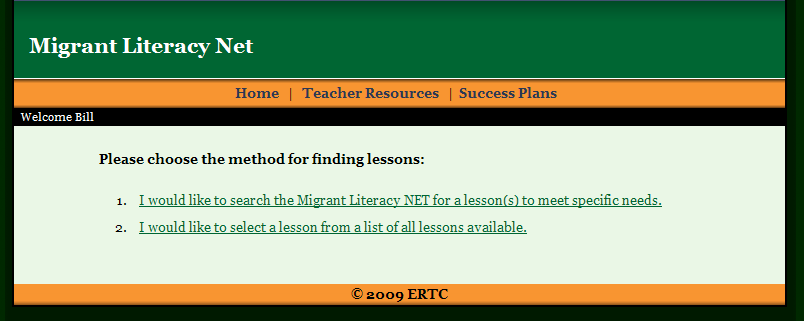 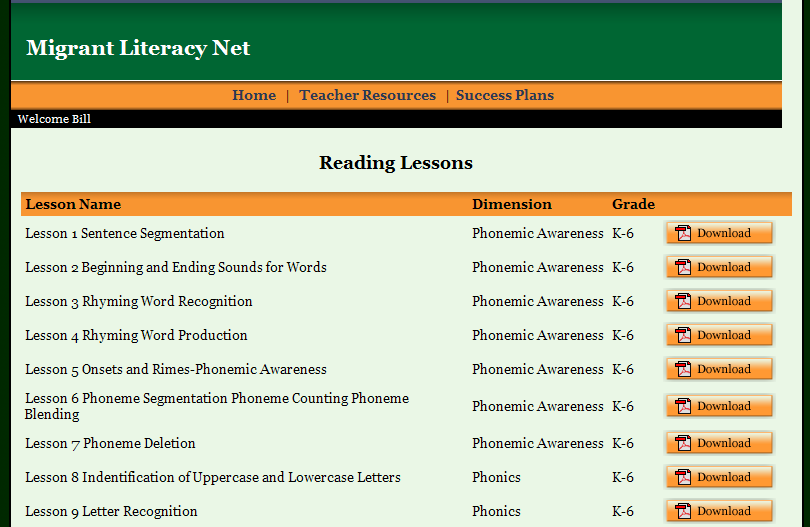 MLN Lessons (Reading, Writing, Math & Study Skills)
Lessons include all teacher procedures, timelines, student materials, worksheets, assessments, as well as ELL considerations
All lessons and online tutorials are mapped to Common Core & WIDA standards
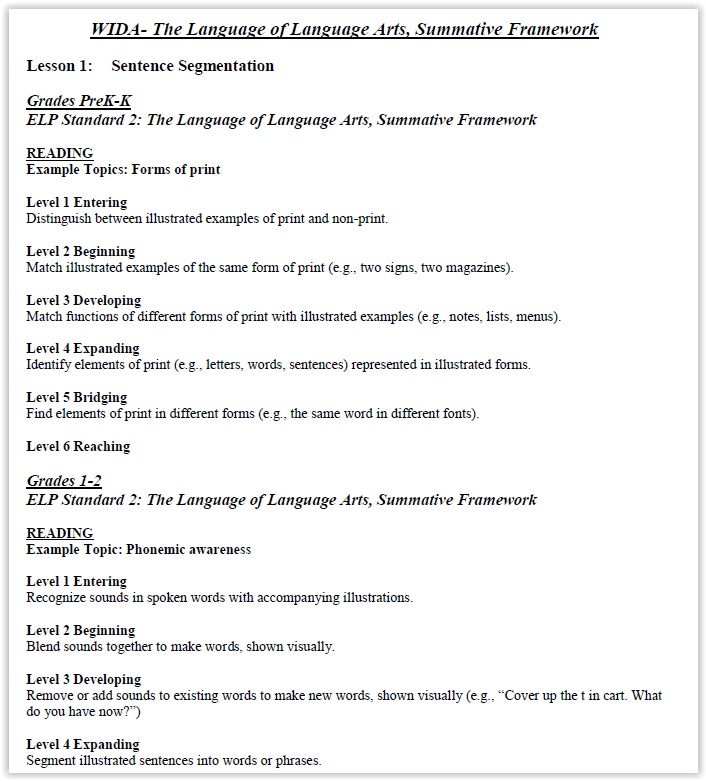 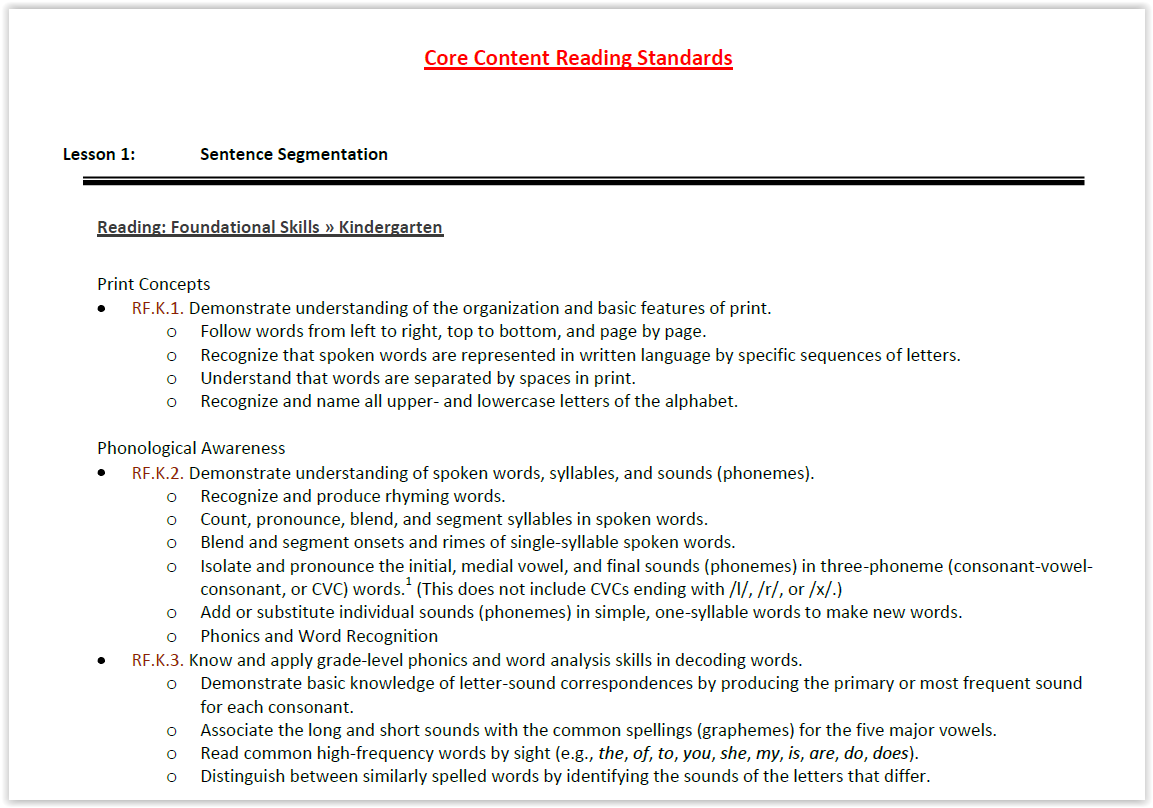 Teacher resources in mathematics are also available on the Migrant Literacy NET in both English & Spanish
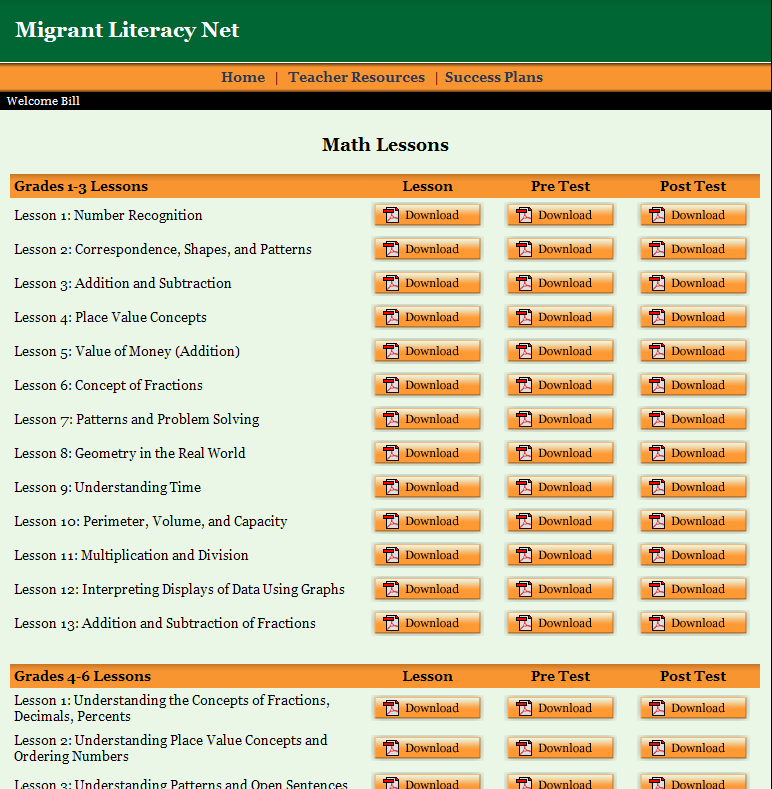 FOR PARENTS - Activities are available in English/Spanish to assist them in helping their children to learn to read.
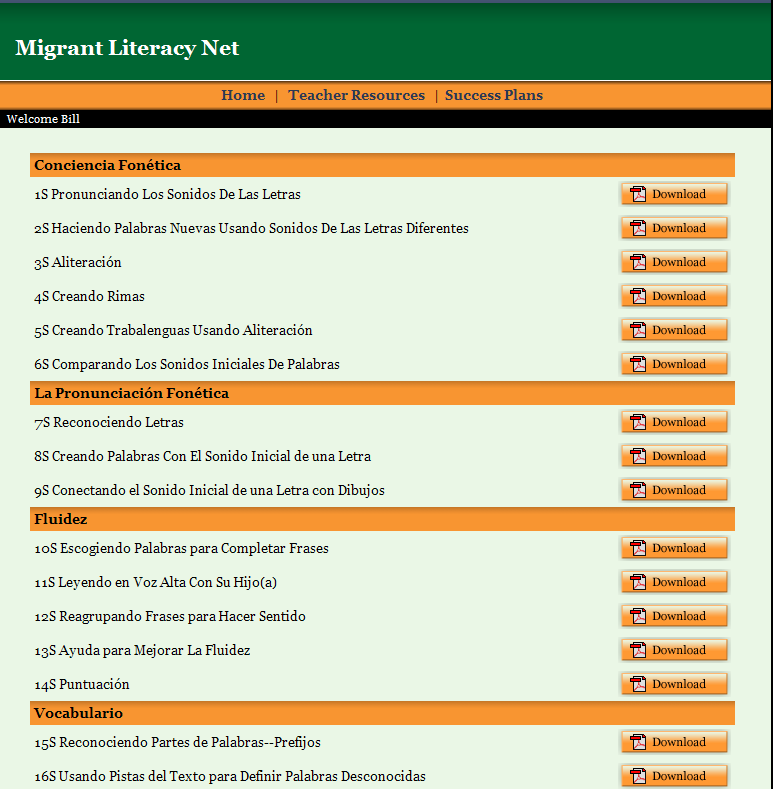 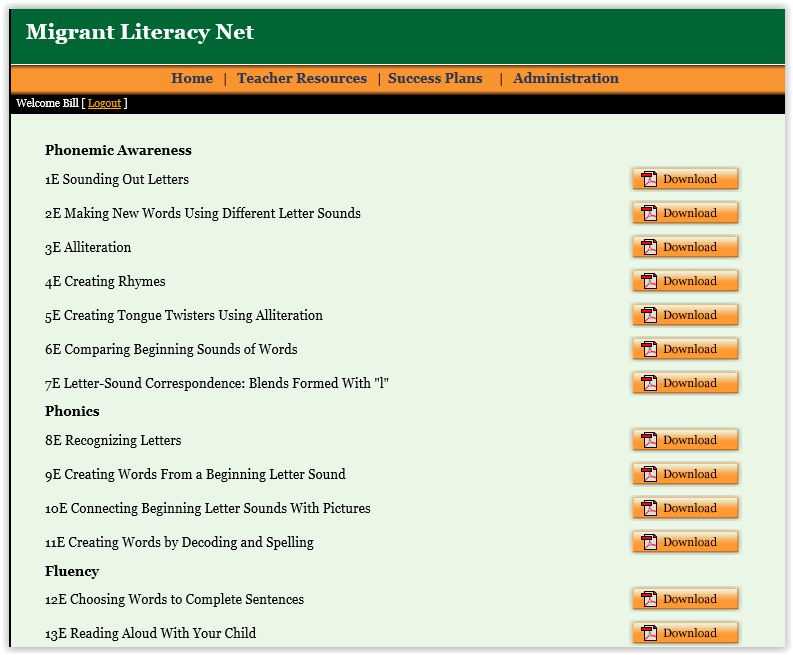 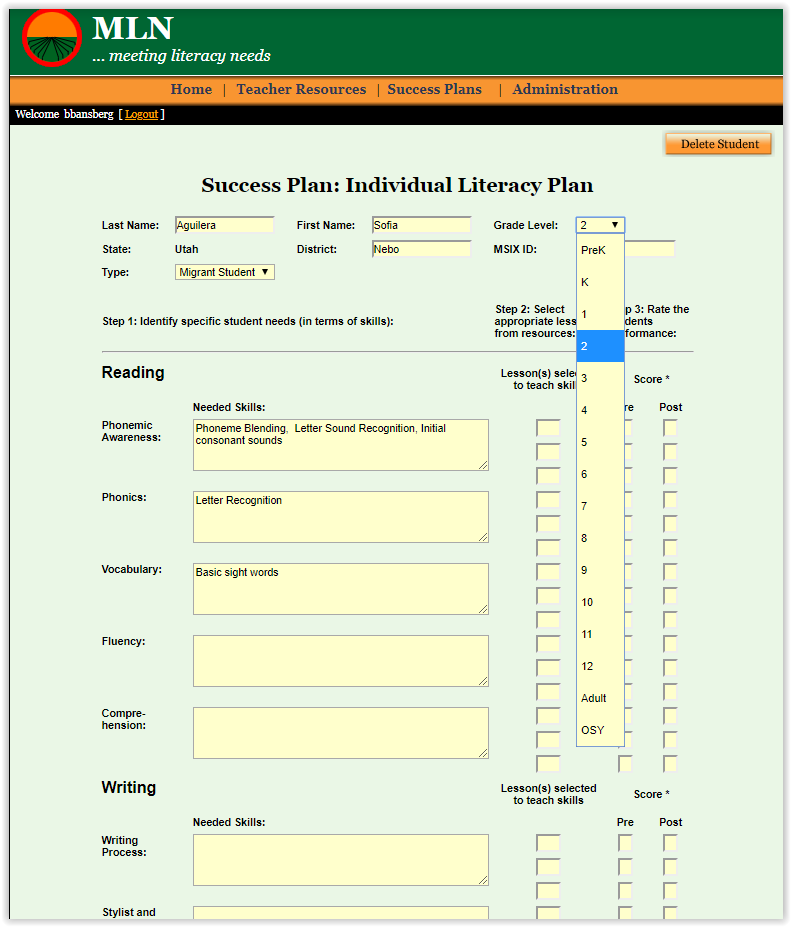 FOR STUDENTS-1. Success Plans 2. Online screeners to identify needs3. Online tutorials to meet needs
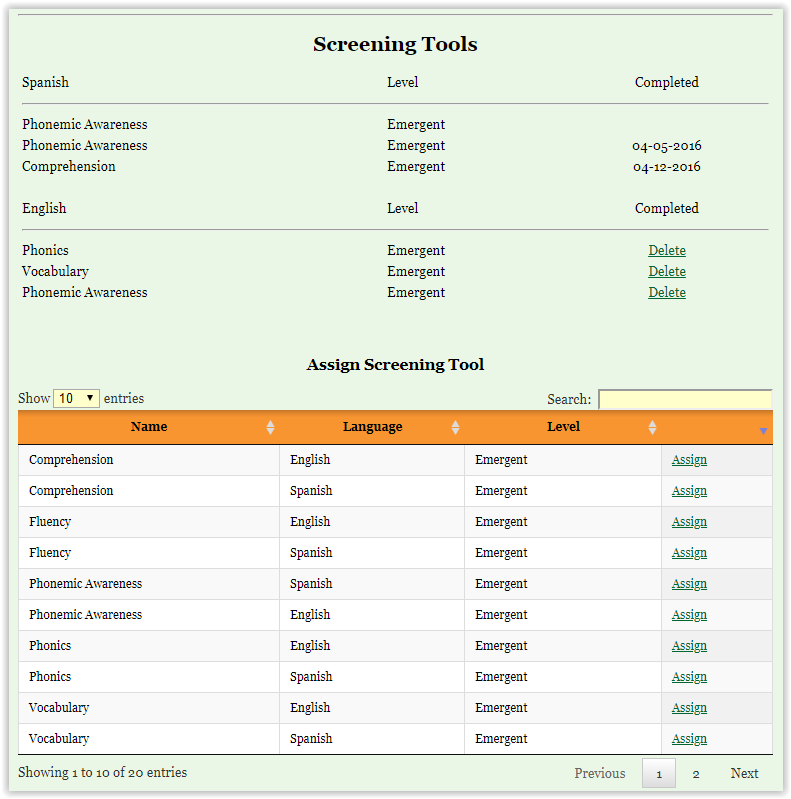 FOR STUDENTS-1. Success Plans 2. Online screeners to identify needs3. Online tutorials to meet needs
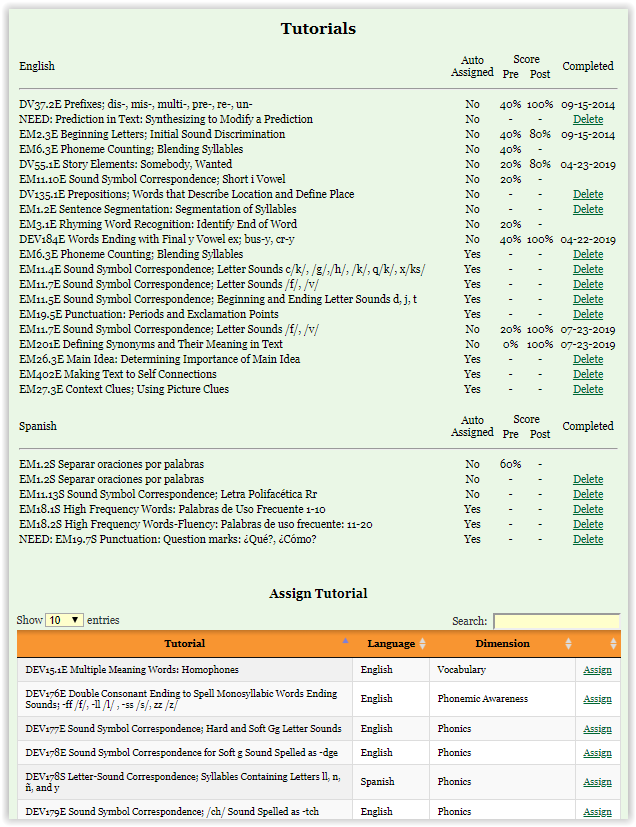 FOR STUDENTS-1. Success Plans 2. Online screeners to identify needs3. Online tutorials to meet needs
Screeners identify student reading needs and automatically assign online tutorials to meet those needs to each student.
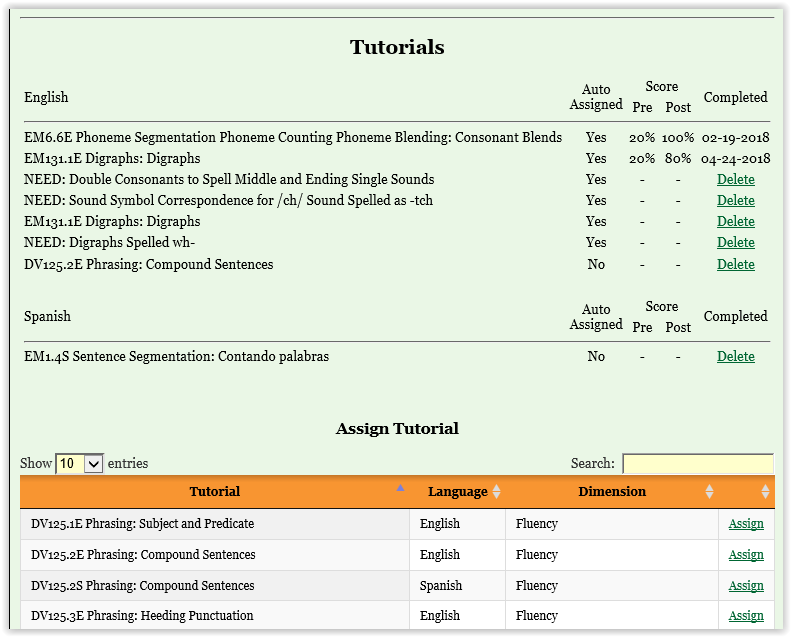 Teachers can also assign online reading tutorials to students at the bottom of  the success plans.  Tutorial pre and post test results are recorded on each students success plan
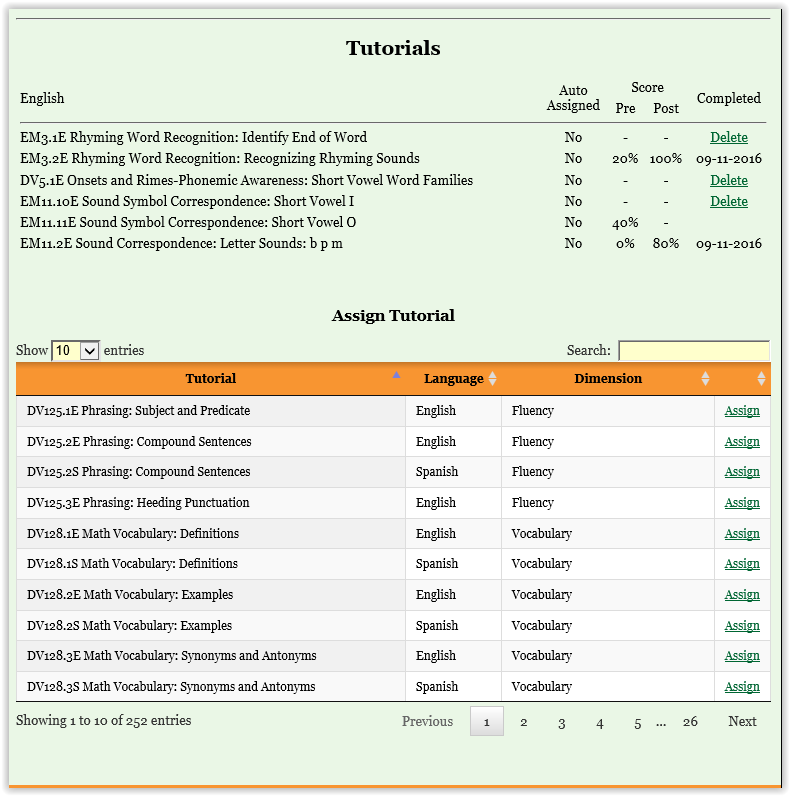 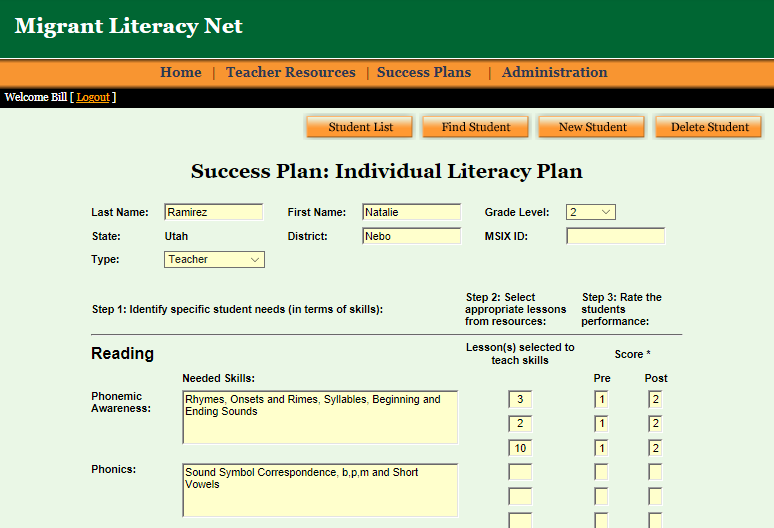 Students go online to complete screeners which identify needs and to complete tutorials which facilitates reading proficiency
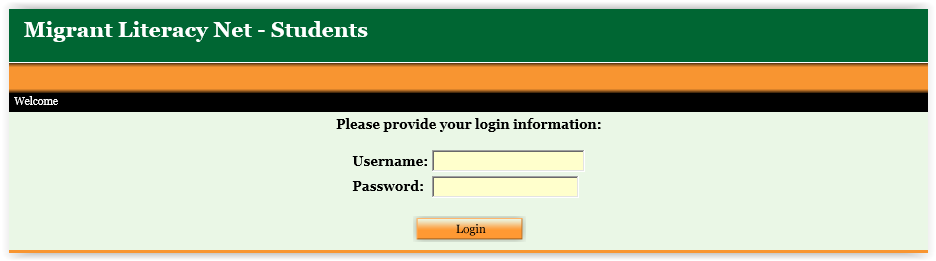 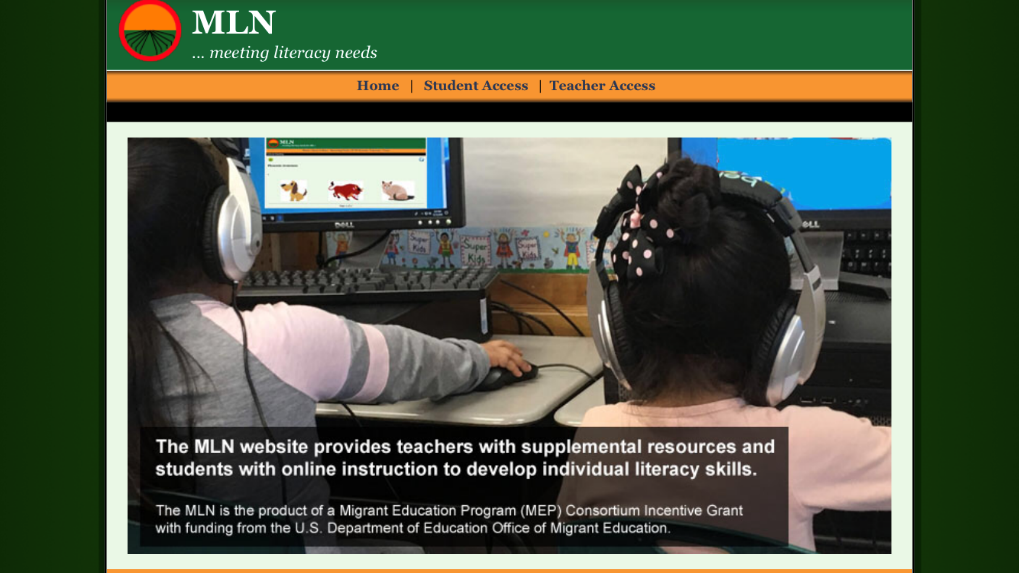 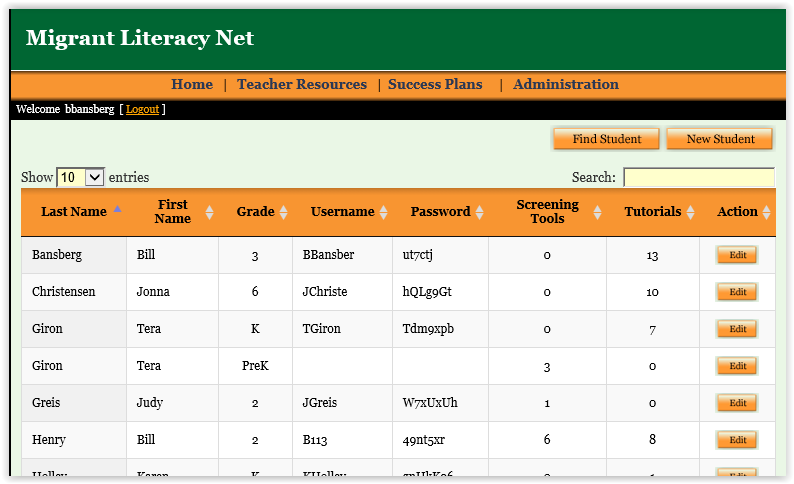 Student user names and passwords are automatically generated once a teacher has assigned a student a screener or a tutorial.  These are recorded on each teachers login
Students go online to complete screeners to identify needs and tutorials to facilitate reading proficiency
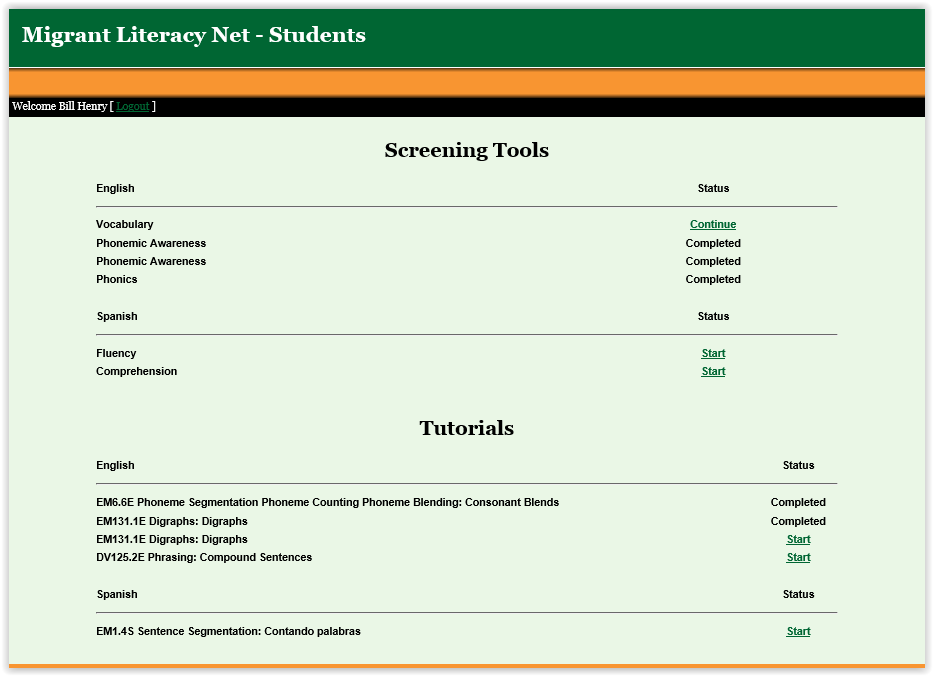 Students complete online reading screeners across the 5 reading dimensions which identify their specific reading needs in English or……………Spanish
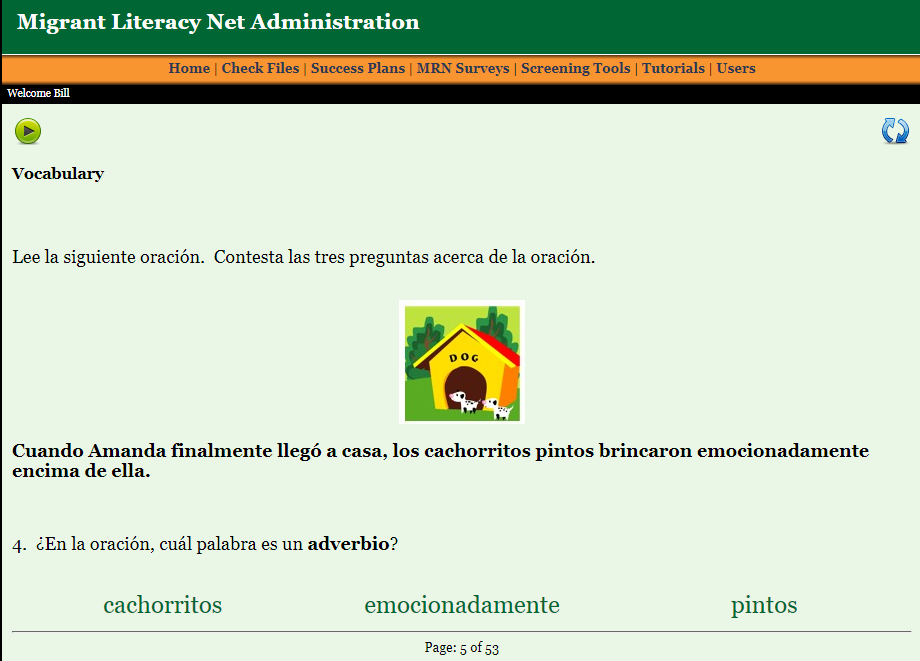 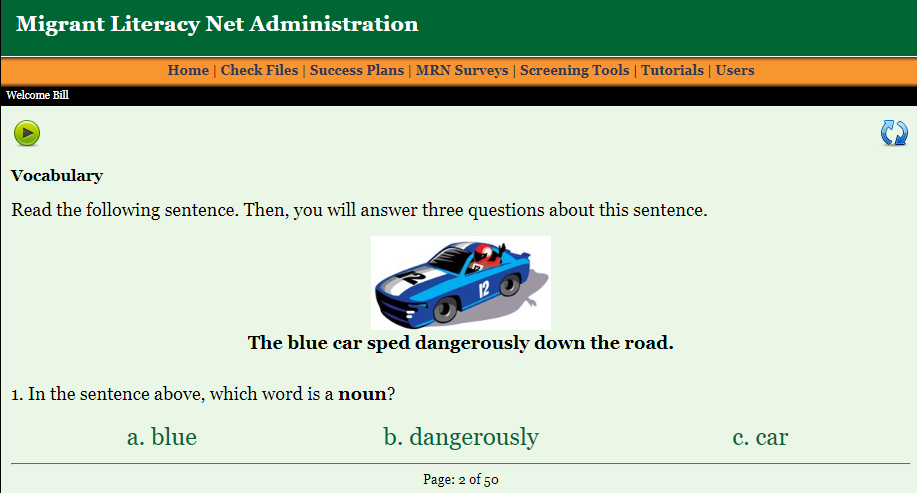 Students complete assigned online reading tutorials for students in English (all with pre and posttest scores to record progress)  								         …or
Pre-test                                    Tutorial Instruction                    Post-test
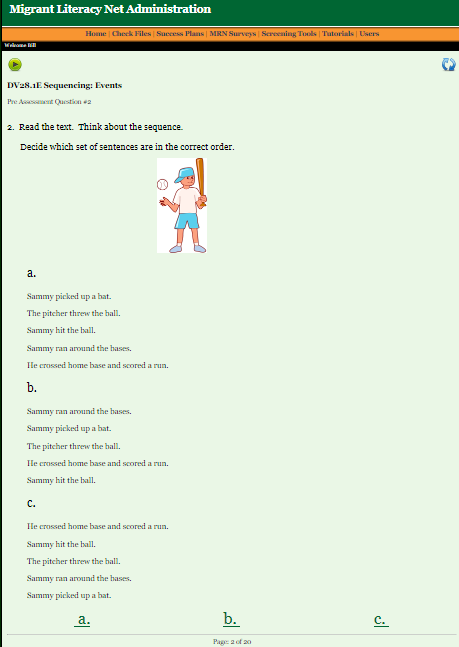 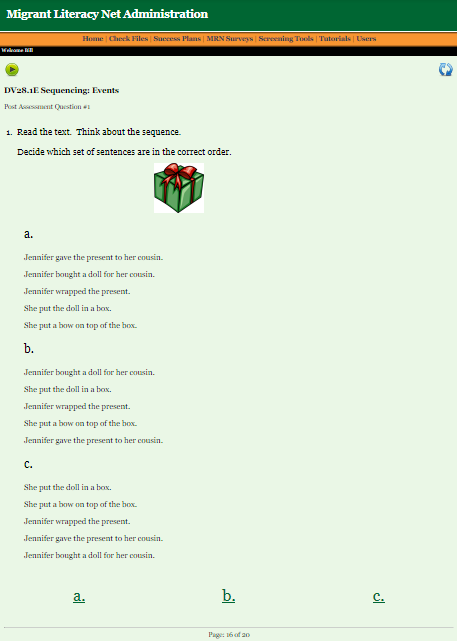 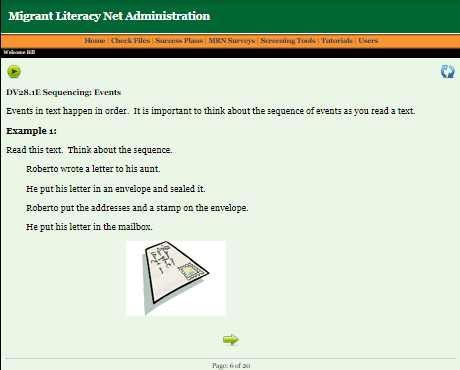 Students complete assigned online reading tutorials for students in Spanish (all with pre and posttest scores to record progress)
Pre-test                                    Tutorial Instruction                    Post-test
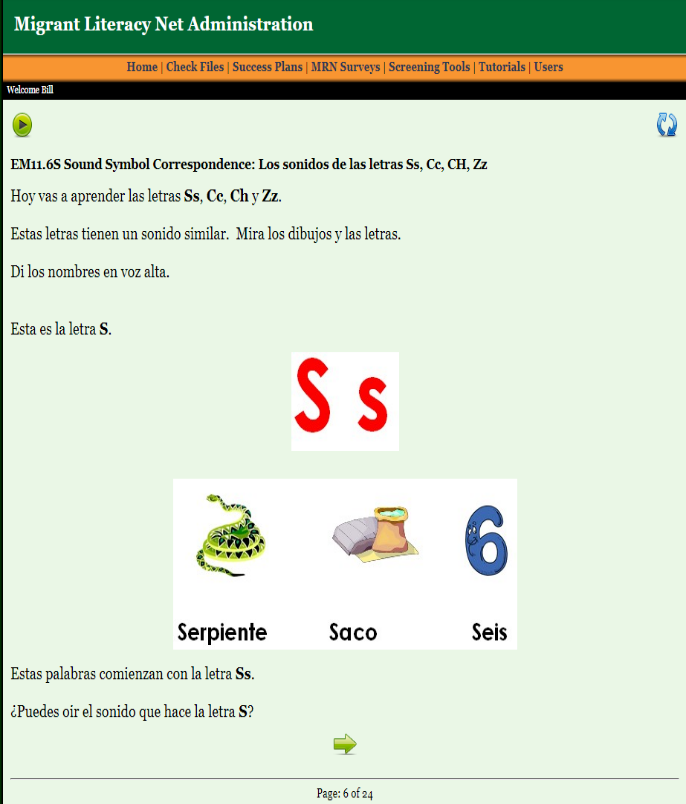 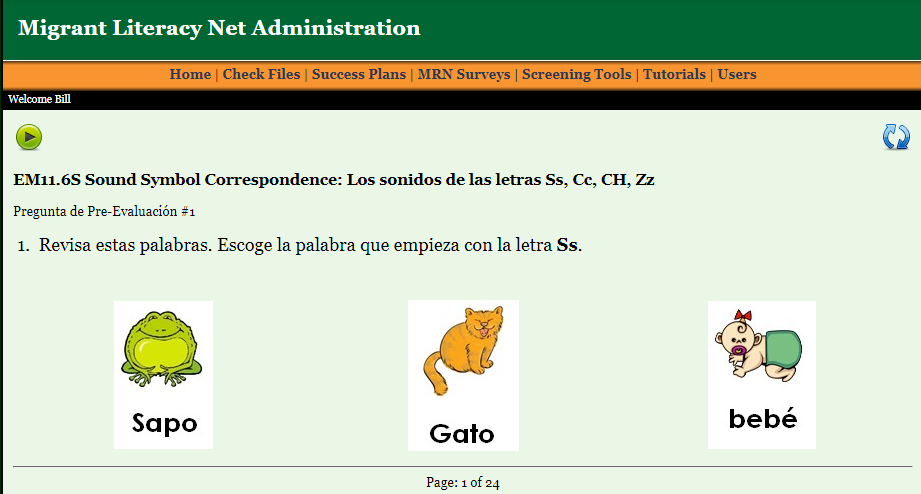 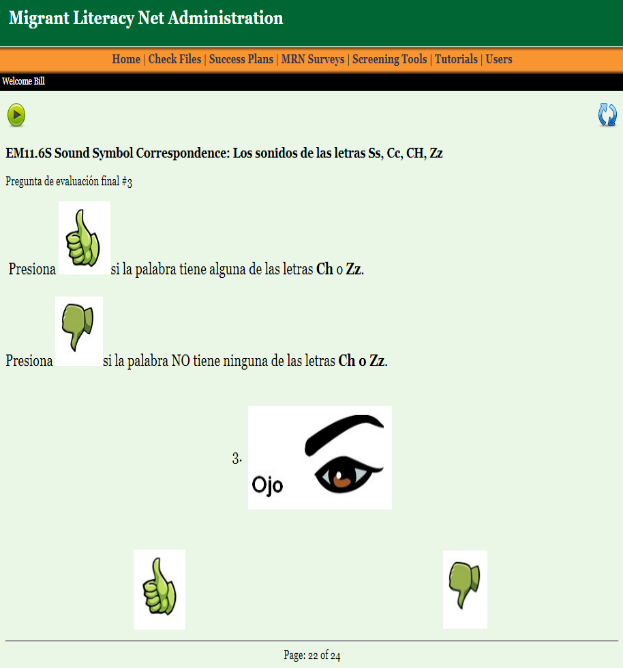 Students pre and posttest scores on tutorials are recorded on their Success Plan….
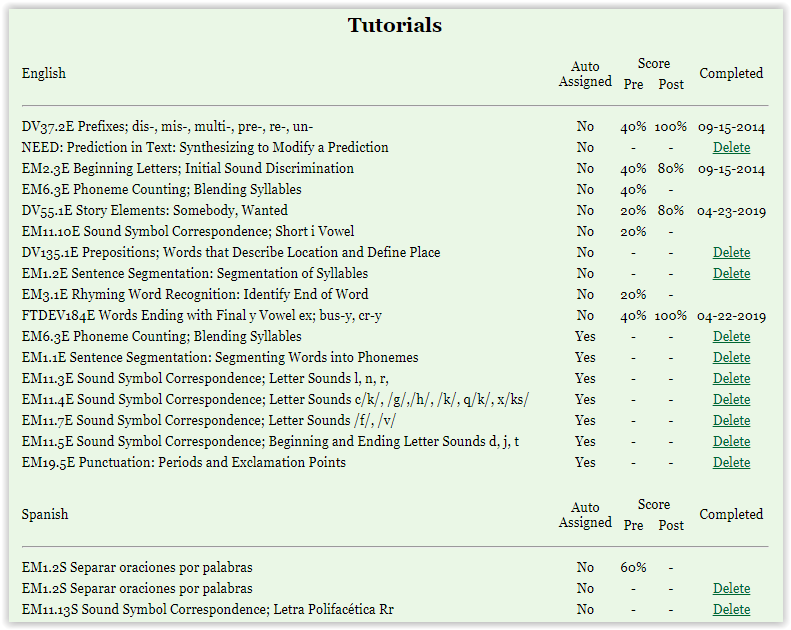 Redesigning the MLN to work effectively on smaller devices
Students can now take screeners and tutorials using tablets and smart phones

Must be accessed in landscape

Initial Screen redesigned

Student login and start screen redesigned

Screeners redesigned

Tutorials Redesigned
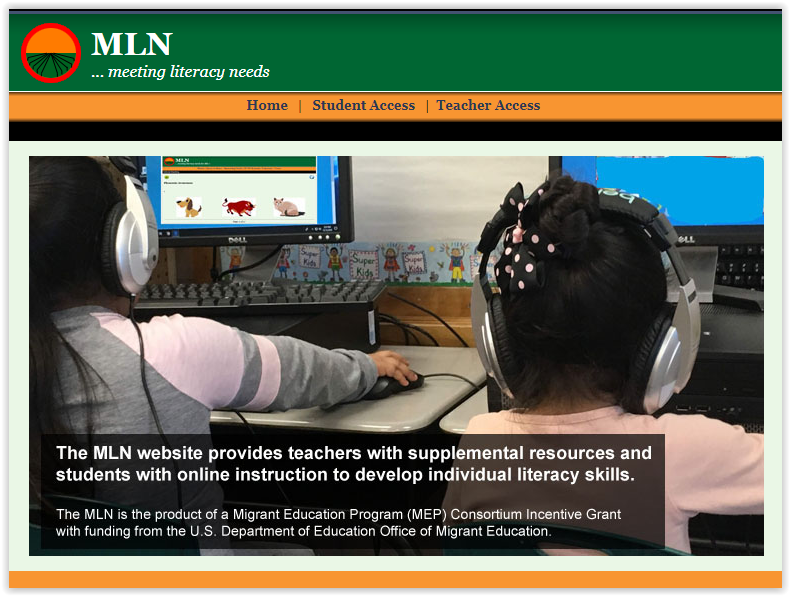 Converting the MLN for smaller devices…. Completing screeners & tutorials
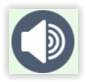 Click            button

to hear audio directions
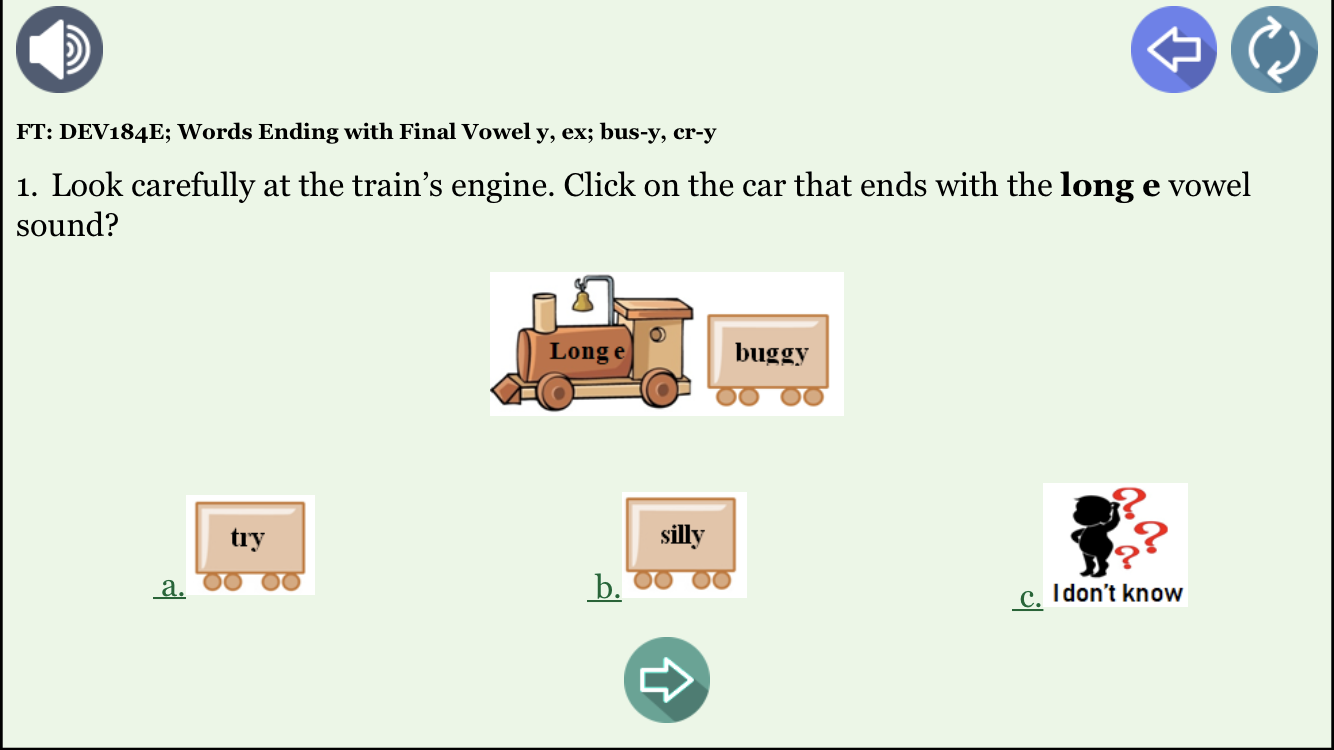 Click on your response
Click      to go back
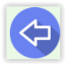 Click      to review
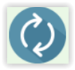 What teachers say about the system…
More teacher comments…
It is a great system where teachers can learn the reading skills of their students and their needs. It definitely gives an overall view so we can help students succeed on their reading skills.
Thanks for creating this excellent resource! I think it will really benefit students. It will be great in an after school tutoring environment or summer setting.
The screeners help me identify where my MEP students are struggling with their reading. 
This is an excellent tool to accurately address migrant student academic needs. It saves valuable time for teachers.
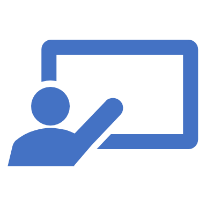 MLN
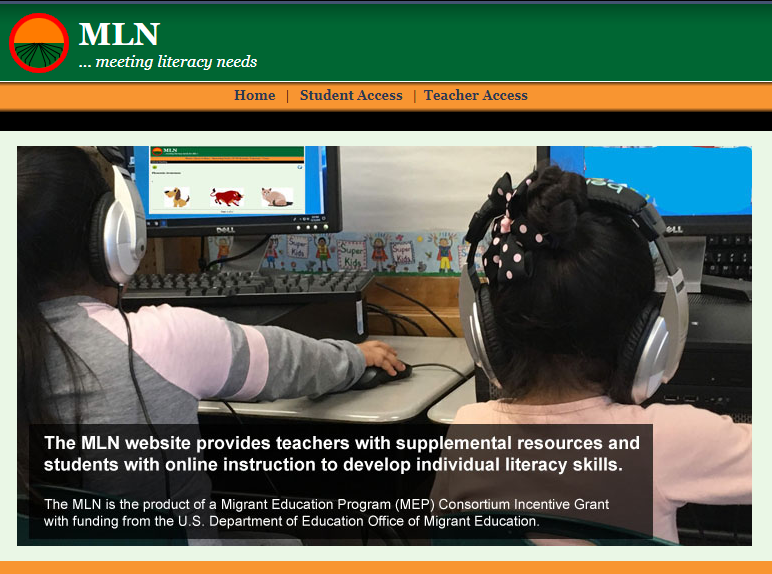 Contact Information
For additional information
contact your state director of migrant education

Or  - billbansberg@alta-ed.org      	        Bill Bansberg Ed.D.
					         Applied Learning Technology Associates (ALTA)
					         (970) 302-4944

         alicebansberg#@alta-ed.org             Alice Martinez-Bansberg M.A.
                                                                  Applied Learning Technology Associates
                                                                  (303) 915-2632
Data Collection
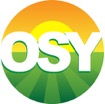 Checklist includes state responsibilities 
and a list of forms

Form 1: Director/coordinator report (required)
Form 2: Post-training survey (required)
Form 3: Product adoption report (required)
www.osymigrant.org
Performance Measure Change
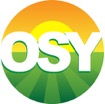 Performance Measure 3b: By 5/29/20, 75% of staff participating in GOSOSY training of trainers will rate the training as useful for instructing local staff in the implementation of GOSOSY activities with a 4 or above on the 5-point GOSOSY Training of Trainers Rubric.
Change rationale: This new performance measure replaces the performance measure regarding the impact of the Dissemination Event which was completed in Year 4.
www.osymigrant.org
State Responsibilities 
for Meetings and Trainings
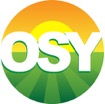 TST participation
Training of Trainers participations (this meeting and NASDME training)
Attend  one or more GOSOSY sessions at the NASDME conference
Conduct training regarding use of GOSOSY products
Report training provided on Form 1: Director/Coordinator Report
Use the Form 2: Post-Training Survey after each training
Report at least 5 collaborations on Form 1: Director/Coordinator Report. These may be the same as in previous years.
www.osymigrant.org
State Responsibilities 
for Use of GOSOSY Products
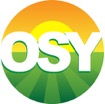 Adopt at least 2 new GOSOSY products
Assist migratory youth in completing the OSY Personal Learning Plan. (No minimum number is set, but all states must use the product and report results.) 
Conduct Goal Setting Workshops with at least 3 students. Results are summarized on Form 1: Director/Coordinator Report. (Note that goal setting may be conducted at the same time as the completion of the personal learning plan.)
Use GOSOSY lessons and conduct post assessments. Report number of students assessed and number earning 80% or more on Form 1: Director/Coordinator Report. (No minimum number is set, but all states must report results.)
Report other activities provided to OSY including post-secondary or career awareness activities and mentoring on Form 1: Director/Coordinator Report. This is not a required activity
www.osymigrant.org
Review Data Checklist
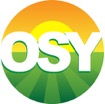 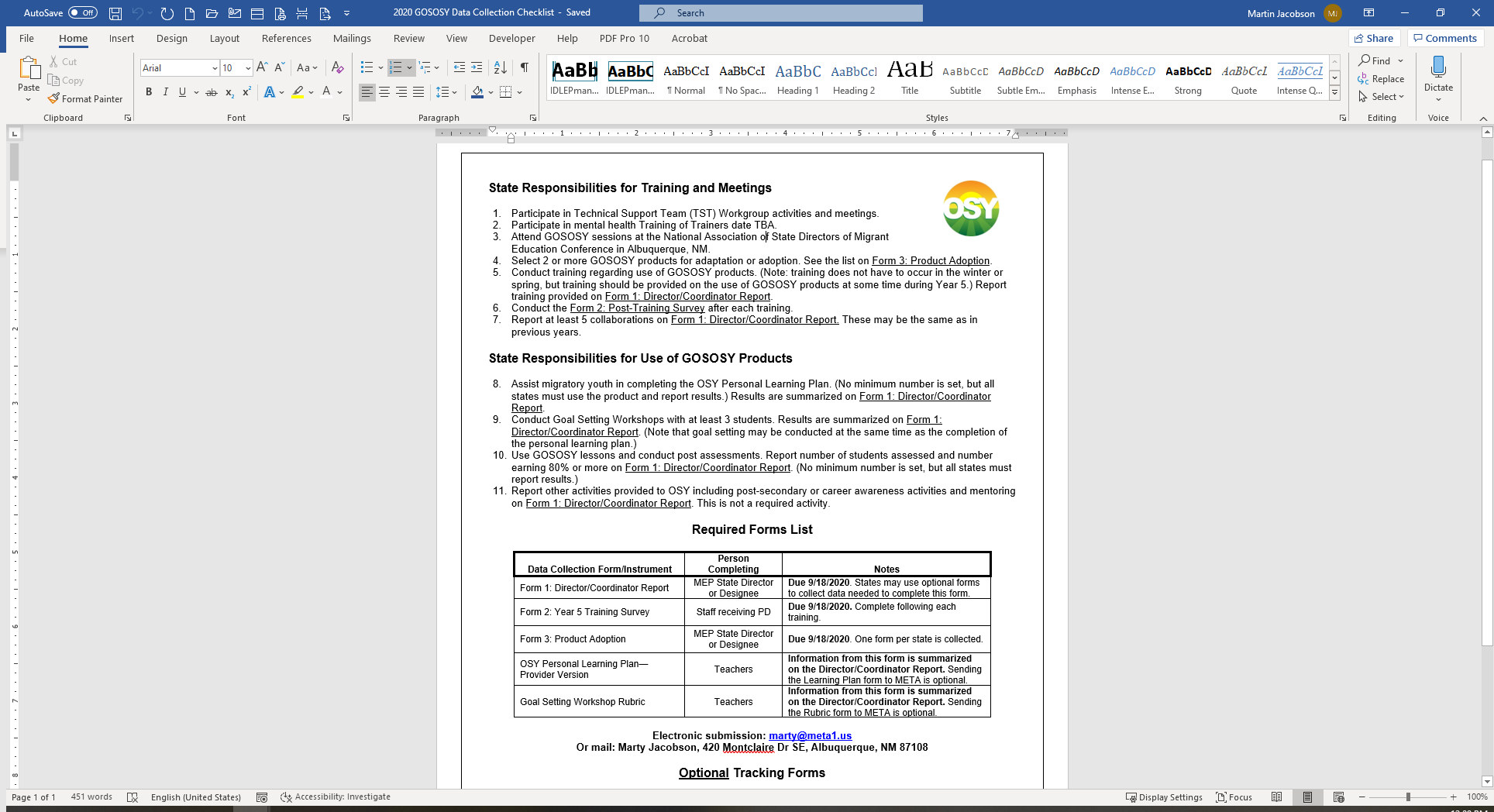 Review Form 1
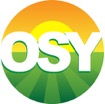 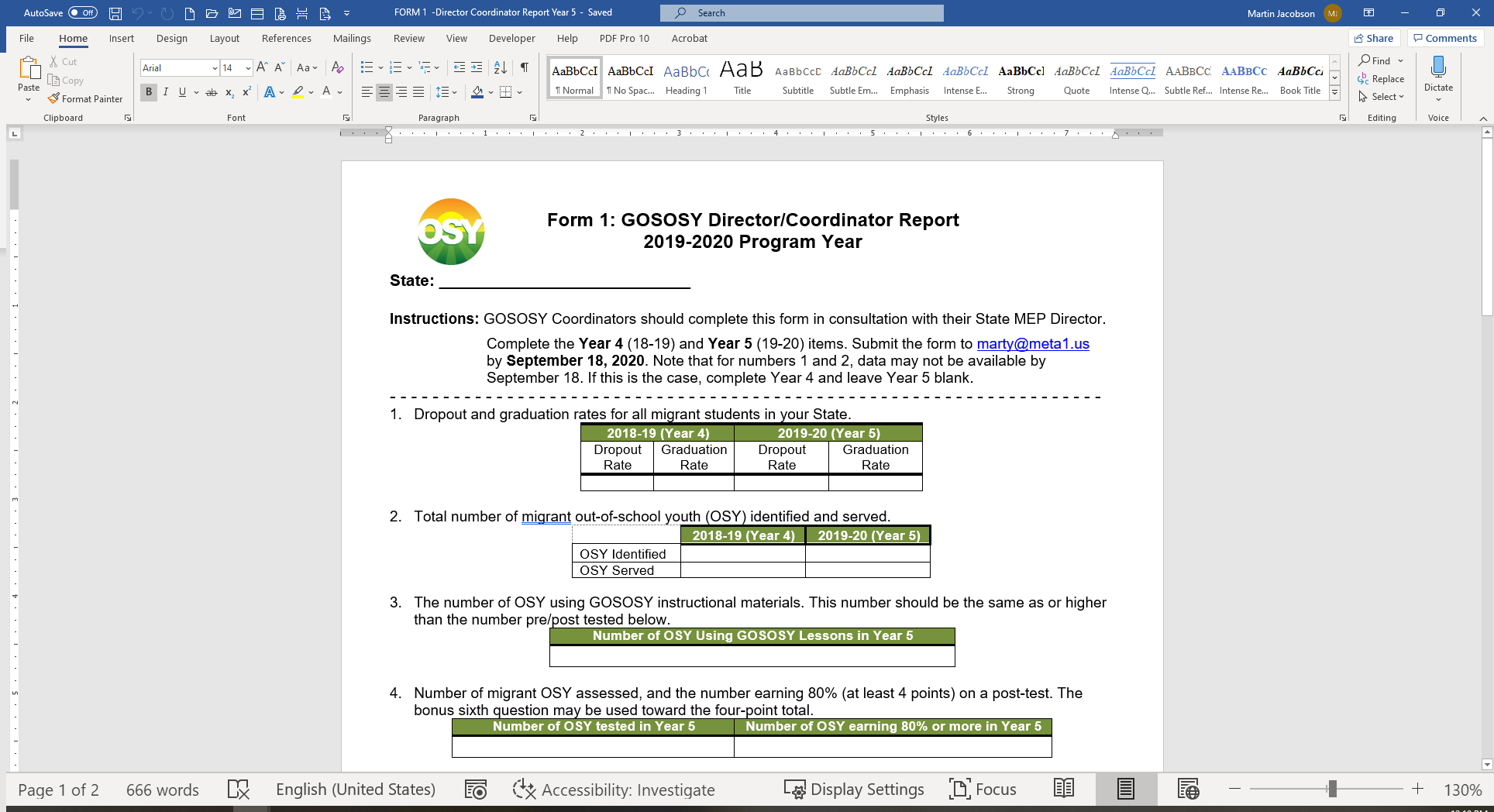 Review Form 2
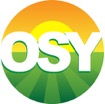 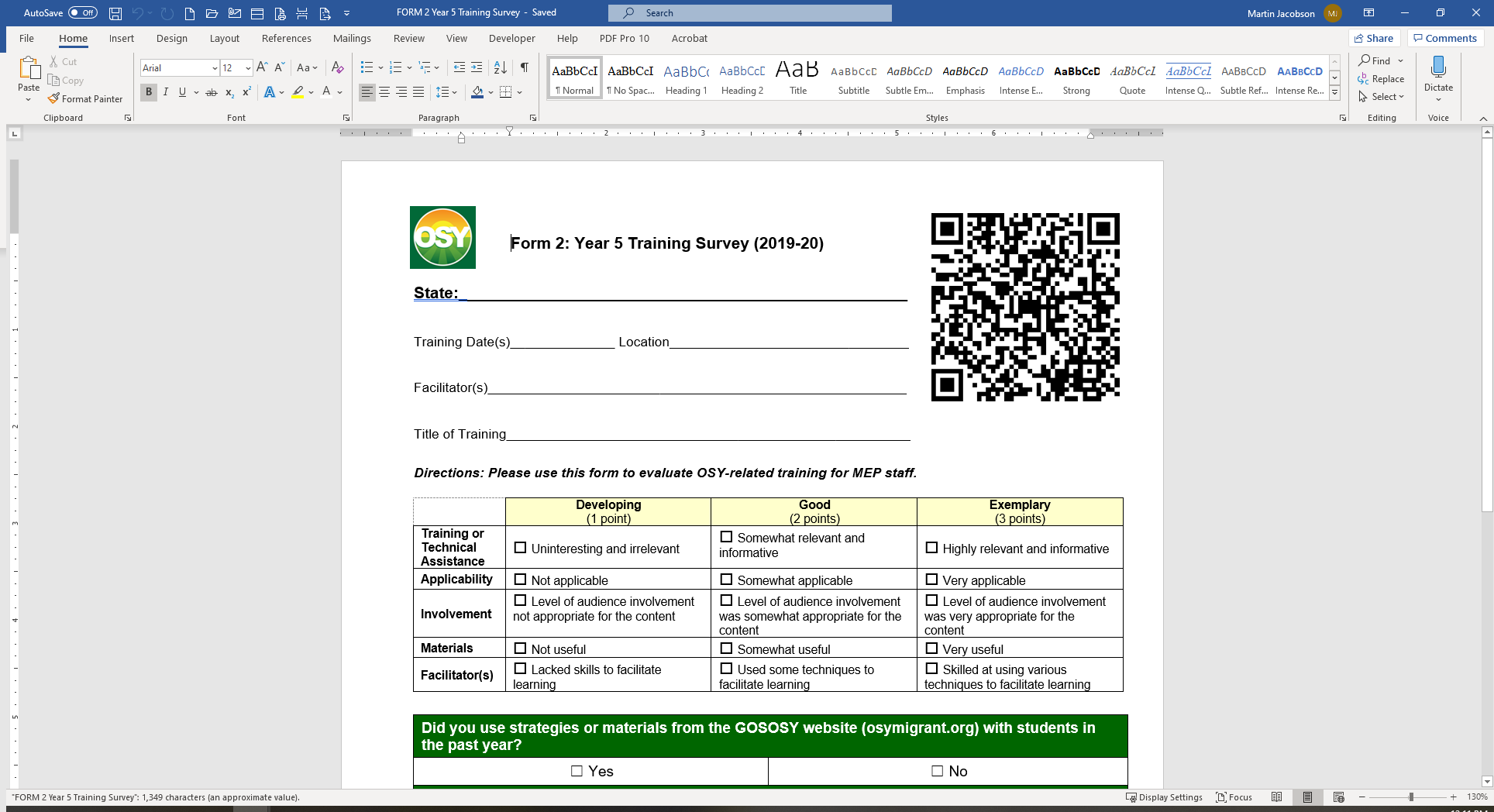 Review Form 3
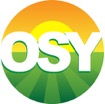 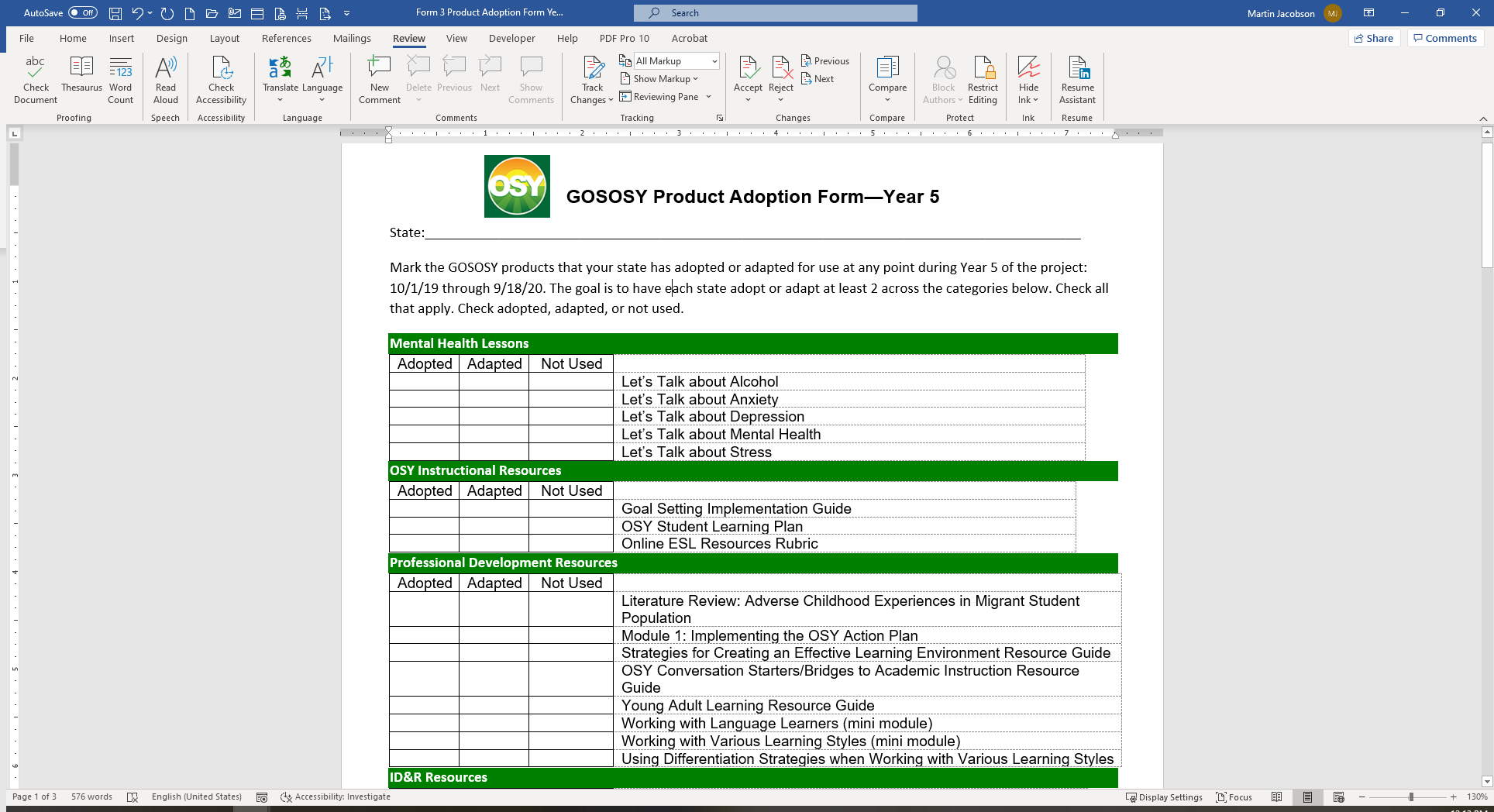 English for Daily Life
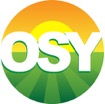 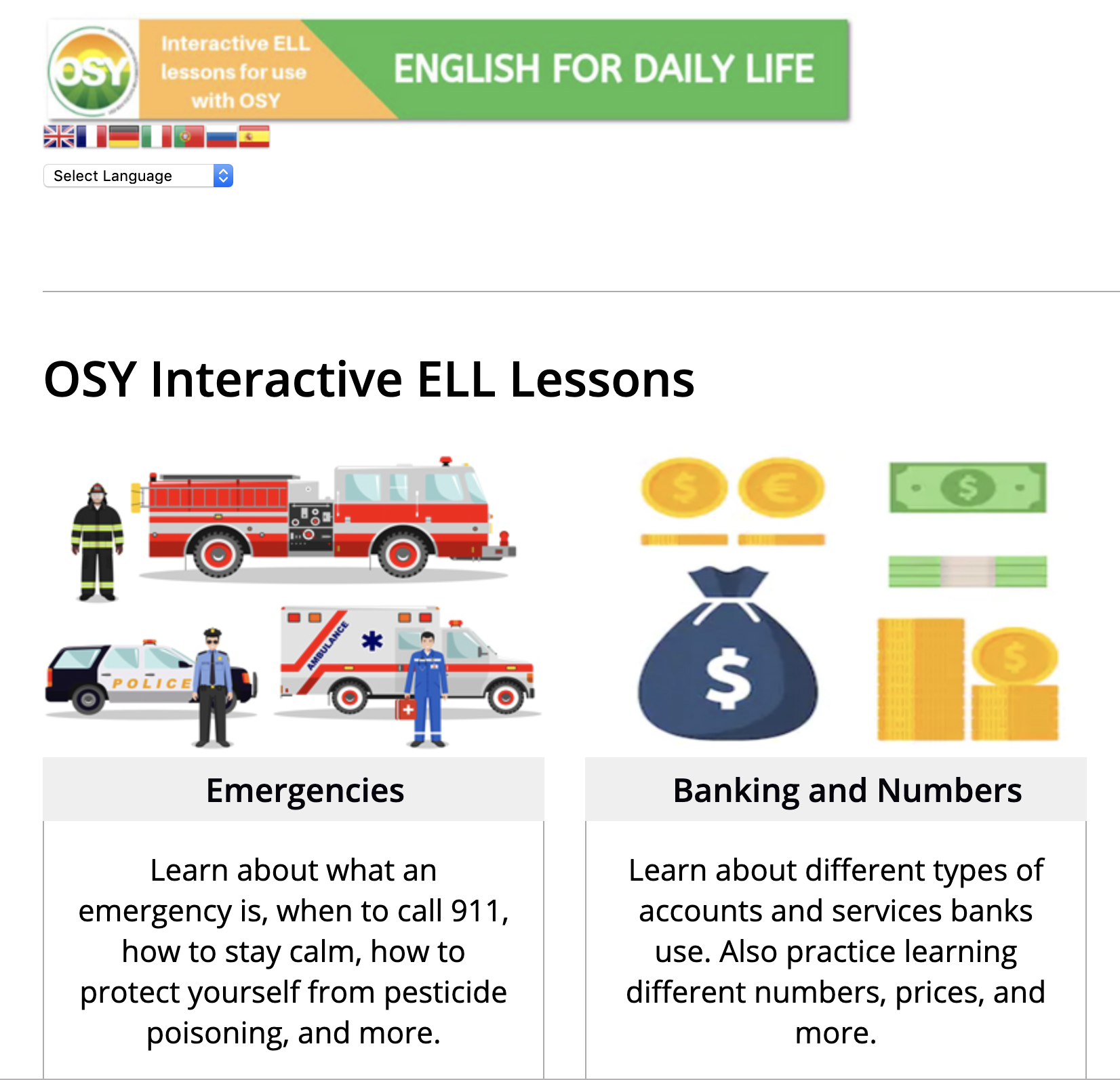 www.osymigrant.org
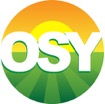 Personal Wellness
www.osymigrant.org
GOSOSY TST Mtg – San Diego 2020
The Brain Architecture Game

Effects of Stress on a Developing Brain
Lysandra Alexander, Pennsylvania Department on Education
www.osymigrant.org
97
[Speaker Notes: Good afternoon, I am happy to be your guest at the Counselor Academy! The topic today is Trauma, which is a heavy topic. If at any point you feel triggered, it’s Ok to walk out to take care of yourself. I intend to facilitate this workshop so you can participate more than I talk. I am a firm believer in making you do and I know I can learn as much from you, as you learn from me. Every section of this presentation will have a hands-on component. Let’s have a productive afternoon together!]
Three Categories of Stress
https://developingchild.harvard.edu/science/key-concepts/toxic-stress/
www.osymigrant.org
[Speaker Notes: The Center on the Developing Child identifies three categories of stress: Positive, Tolerable and Toxic. 

Positive stress - ACUTE is normal and part of healthy development. Examples of positive stress include the first day of school or with a new caregiver or getting an immunization shot in the arm. Children could experience a slight increase in heart rate and stress hormone levels. - ACUTE

Tolerable stress – EPISODIC is more severe and presents longer-lasting difficulties. Examples of tolerable stress include experiencing a natural disaster like a hurricane or a flood or going through the loss of a loved one. The stress may be categorized as tolerable if there is adult support to assist the child and help him adapt. Stressful situations may be categorized as tolerable when they can be mitigated by adults and children are nurtured and supported. 

Toxic stress  - CHRONIC occurs when there is strong, frequent or prolonged adversity. Examples include chronic abuse; exposure to violence; and, family economic hardship. When children experience prolonged adversity without adult support and positive changes, their brain development is disrupted.  This can result in stress-related disease and/or cognitive impairment.]
Effects of Toxic Stress on the Brain
Impedes the brain’s ability to build circuits & develop properly.
Inhibits the brain’s ability to process information.
Can affect the development of socio-emotional skills; language development & executive function skills (behavior control, impulse control, self-regulation).
https://hechingerreport.org/how-trauma-and-stress-affect-a-childs-brain-development/
www.osymigrant.org
[Speaker Notes: As we said, Toxic stress could impede the brain’s development and lead to long-term mental health and physical health issues.

Toxic stress can delay or prevent the brain’s ability to build circuits, or connections, that allow different regions of the brain to communicate and process information. If those circuits are weak, the development of the executive function needed to regulate behavioral and impulse control, which allow children to focus and follow directions, can be hindered.]
The Role of Life Experiences on Brain Development
https://dev.thebrainarchitecturegame.com/
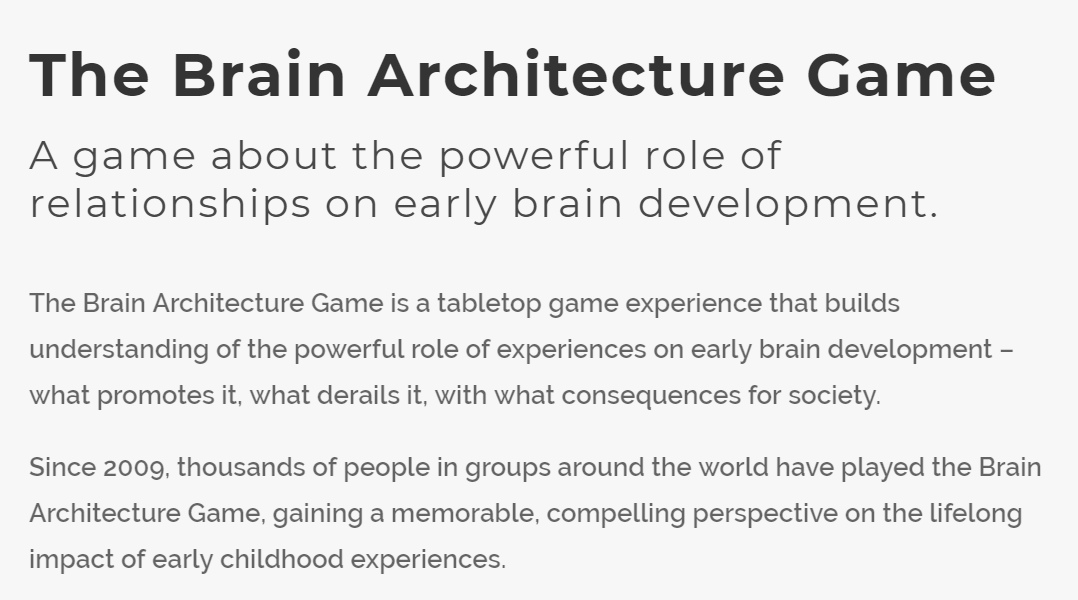 www.osymigrant.org
[Speaker Notes: We are going to play! The Brain Architecture Game is a tabletop game experience that builds understanding of the powerful role of experiences on early brain development– what promotes it, what derails it, with what consequences for society. The brain architecture game helps people appreciate the impact of early childhood experiences on outcomes across the lifespan. The goal is to build a brain that is as tall as possible!]
The Brain Architecture Game Video
http://dev.thebrainarchitecturegame.com/media-resources/
PI
www.osymigrant.org
[Speaker Notes: Let’s look at the video together. I will go around to see if you have any questions!]
How to Play the Game
www.osymigrant.org
PI
[Speaker Notes: Each of you have a how to play the game cheat-sheet in your package. Let’s go over the instructions. 
Separate into groups of no more than 4
Each game contains: Instructions, Rule Book, Life Journal, our Cheat-sheet, deck of cards, dice, weights, straws, pipe cleaners, pen
Open up the package and take the instruction sheets out
Take out the cards and divide them by year
Take out the die from the box
The object is to build a tall and strong as possible 
As a group roll the dice to determine base (genetic lottery) and the straws (social supports) 
Year one – if you start with a tolerable card roll the dice to determine what building material you get, if positive you get a pipe cleaner and a straw and toxic, just pipe cleaners. At any point during the game you can provide a straw (support), if you have a toxic experience.
Year 2-5 positive is still a straw and straw, toxic is just a pipe cleaner, but for the yellow card you count the number of positive and toxic experiences and if more positive a pipe l cleaner and straw, if more toxic just a pipe cleaner if they are equal just roll the dice (odd pipe cleaner, even pipe cleaner and straw.
Year 6 - 8. No more straws, a positive is a pipe cleaner, a toxic is a weight, a yellow  (tolerable card) positive higher than toxic a pipe cleaner, more toxic than positive a weight, if equal roll the dice. 
The tower should be able to stand by itself

You have one hour! We will go around.]
Activity Wrap-Up
What was your child’s life history?
How did life experiences shape brain development?
How important were early social supports?
Can you have a brain that withstands life stresses later in life after experiencing toxic stress early in life? At what price?
What are the social supports in your community that are available for supporting children’s healthy brain development?
www.osymigrant.org
PI
[Speaker Notes: Ask for volunteers and get everyone’s thoughts]
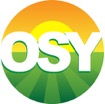 Interstate Collaboration and Coordination
www.osymigrant.org
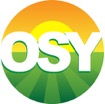 www.osymigrant.org
Instructional Services for Out-of-School and Secondary Youth (ISOSY)
Participating States 2020
Want to have your state highlighted? Contact Tracie Kalic tkalic@embarqmail.com
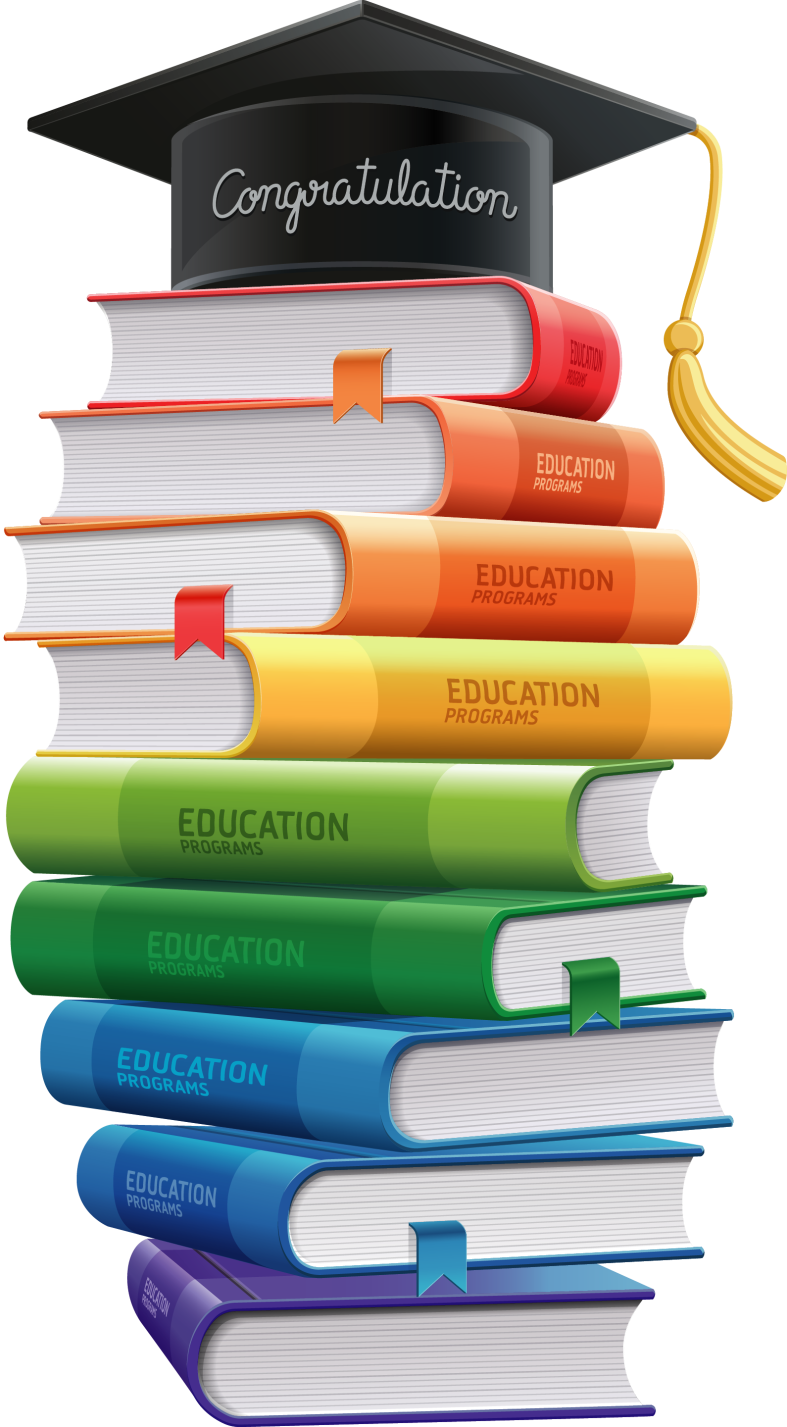 Planning for the Future
Graduation
The ISOSY consortium will provide materials and training for improving educational outcomes for migratory dropout and secondary youth.
Instruction
Staff Training
Collaboration
Key Activities
Key Benefits
 Consortium Incentive Grant funding
 Tiered support for consortium activity implementation
 Increasing instructional services for secondary-aged migratory youth, especially during summer services
 Materials for helping migratory youth follow a pathway toward a career, high school diploma or equivalent certificate, or college
 Training for identifying and addressing trauma and other barriers to high school graduation
 Collaboration with national organizations and educational leaders in the field
Pathways
  MEP staff help develop materials
 States participate in professional development
 States provide instruction for dropout and secondary-aged youth
Needs Assessment
Future Planning
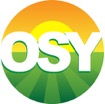 Process (or program implementation) – Describes aspects of the program that will be implemented to help achieve the intended outcome

Outcome (or performance) – Describes student, staff, or parent outcomes as a result of implementing a prescribed program or activity
www.osymigrant.org
Establishing Performance Measures
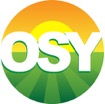 At your table discuss ideas for potential performance measures
Consider both process measures and outcomes for secondary students and staff
Also consider measures at the consortium level (as opposed to data a state needs to provide)
Consider using information states already have to collect (see next slide)
www.osymigrant.org
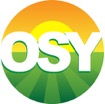 NEW PROPOSAL – TST Structure
How should the TST be structured to achieve its objectives in the next CIG? One member per state? Multiple members? 

How well do the TST Work Groups represent What are the ideal qualities for TST WG members and team leads?

How much time is reasonable to expect each TST WG member to devote to achieving WG goals and objectives?

What is the best way to communicate TST efforts and achievements to the SST? Entire organization?
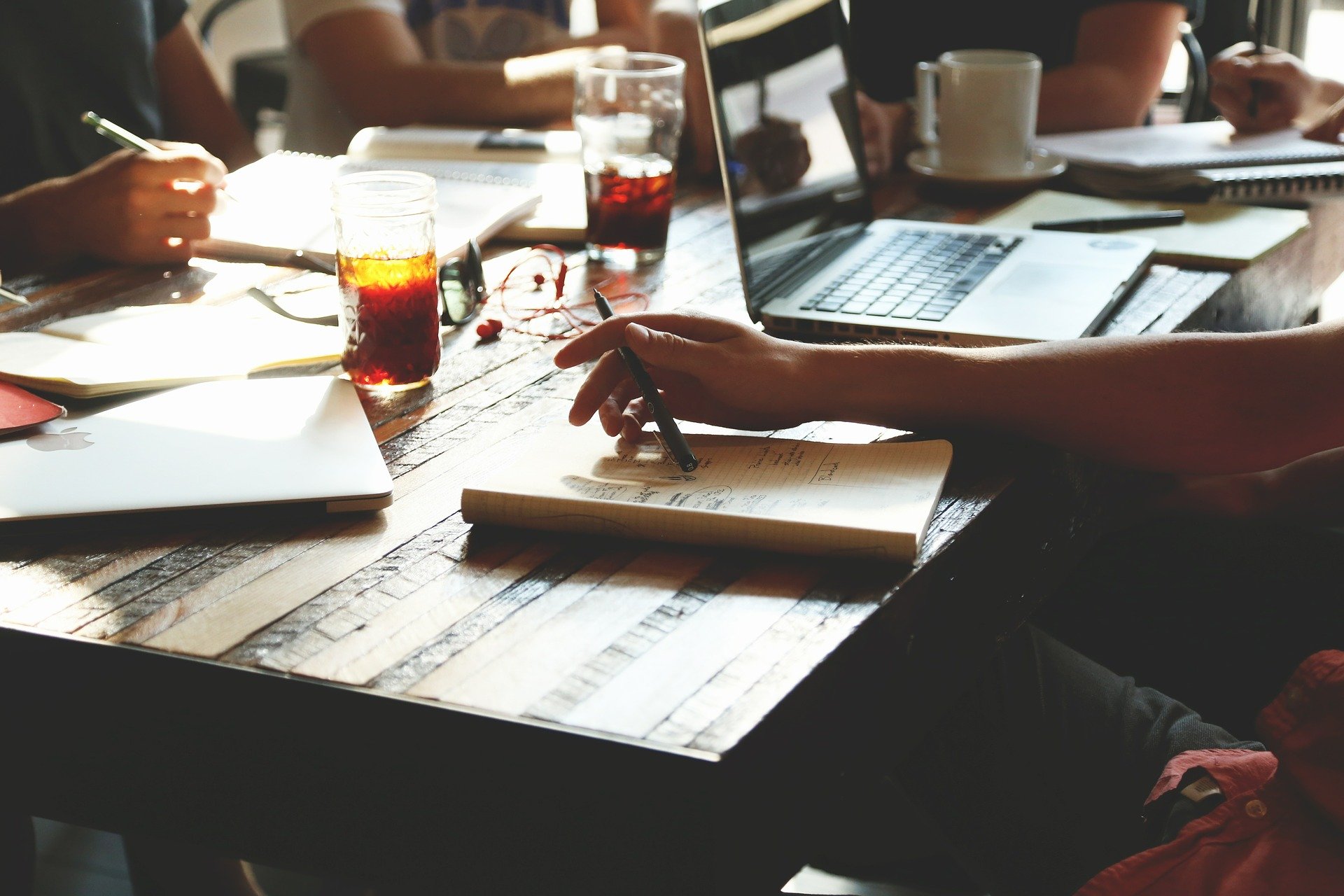 www.osymigrant.org
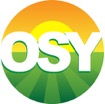 Future Meetings
Schedule PDWG Webinar on Introduction to OSY module
NASDME prep
SST meeting

Future TST Meetings:
Fall/Spring
Date Options and Suggested Locations